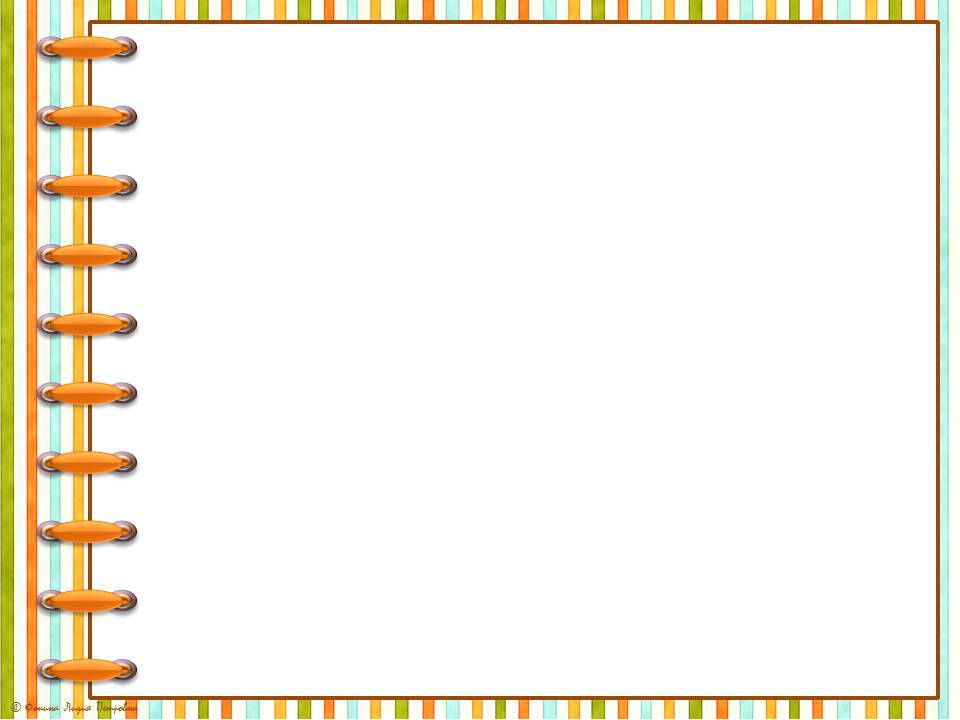 Муниципальное автономное дошкольное образовательное учреждение 
 детский сад № 30 «Колобок» станицы Выселки  муниципального 
образования Выселковский район
«Проектная деятельность
 как эффективная форма взаимодействия ДОО и семьи»
Подготовила:
воспитатель  МАДОУ ДС №30 «Колобок»
Ревко Наталья Николаевна
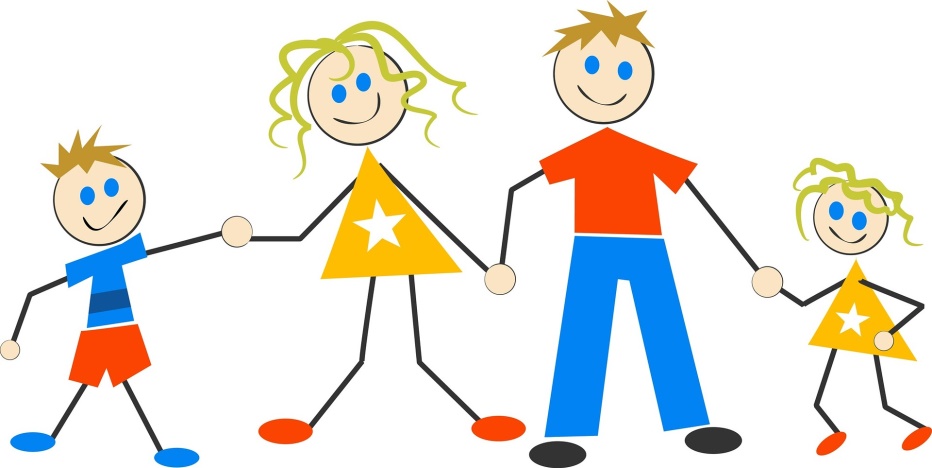 Станица Выселки, 2021г.
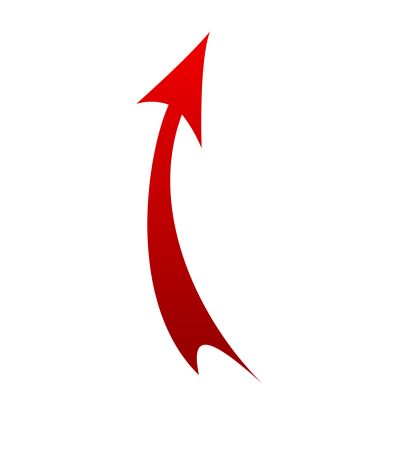 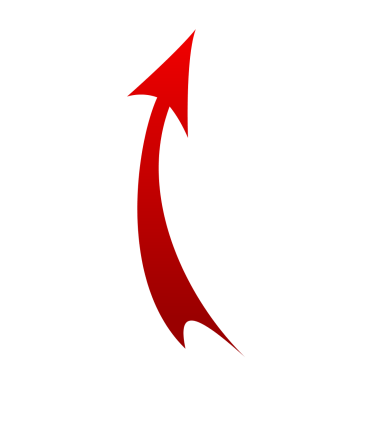 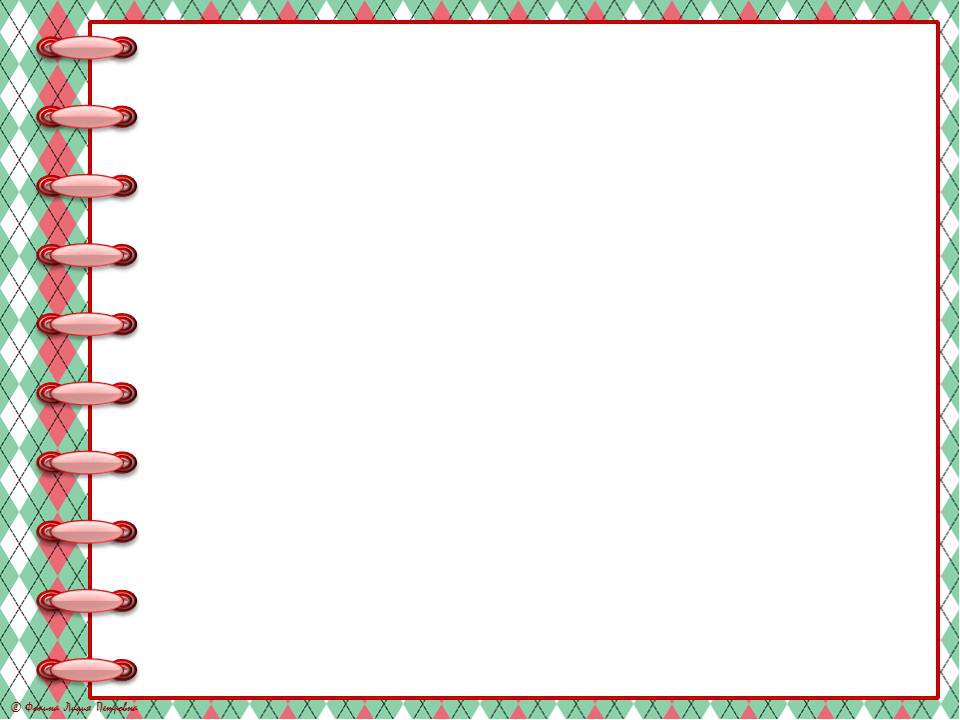 Два самых важных института 
социализации дошкольников
СЕМЬЯ
ДЕТСКИЙ САД
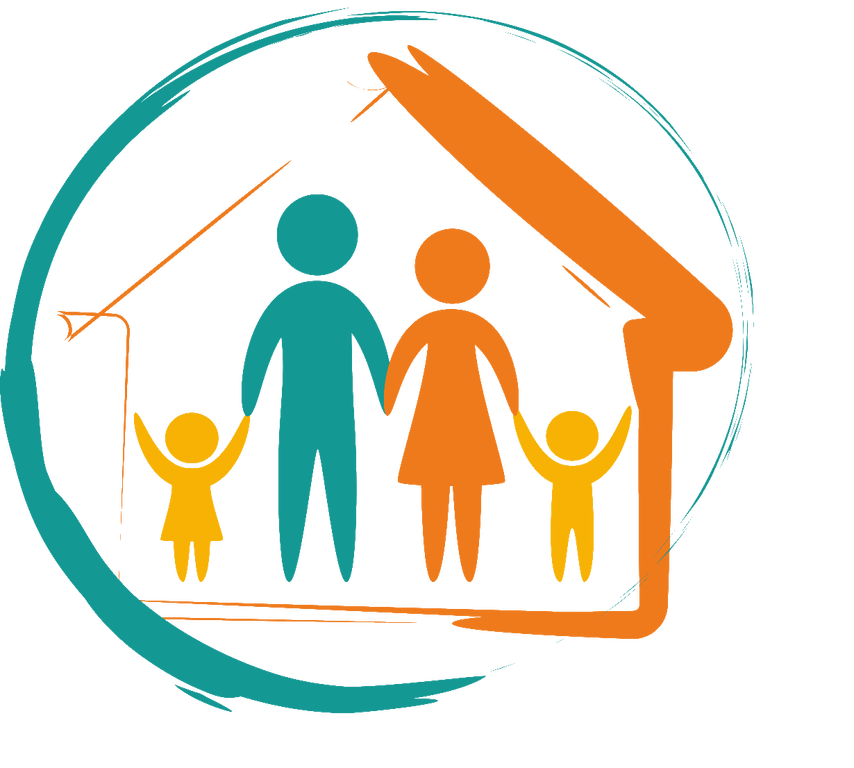 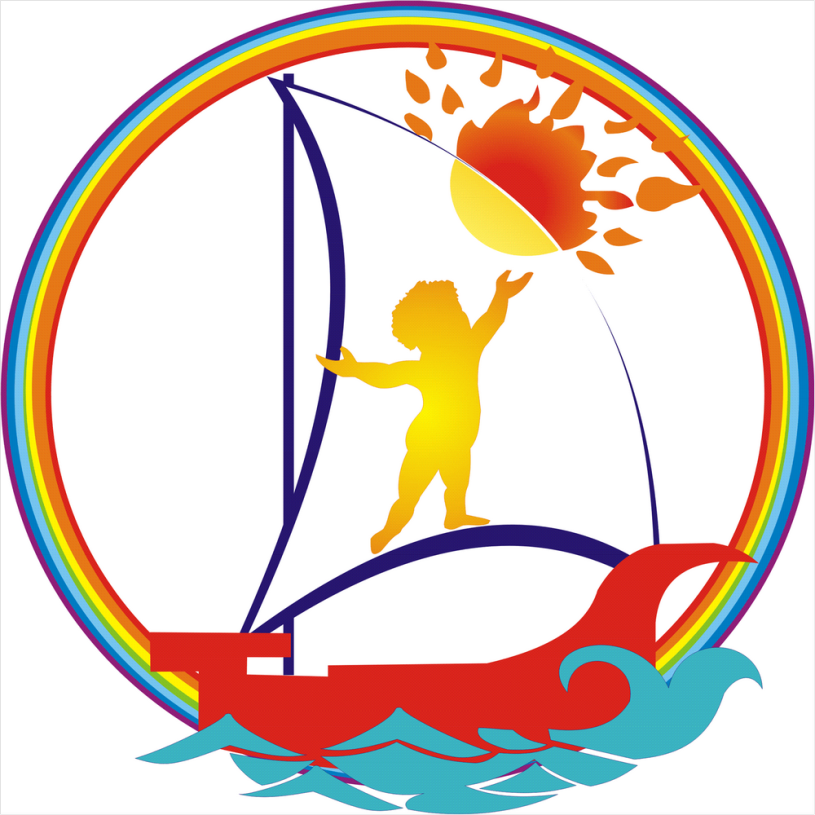 ВЗАИМОДЕЙСТВИЕ
ПАРТНЕРСТВО
СОТРУДНИЧЕСТВО
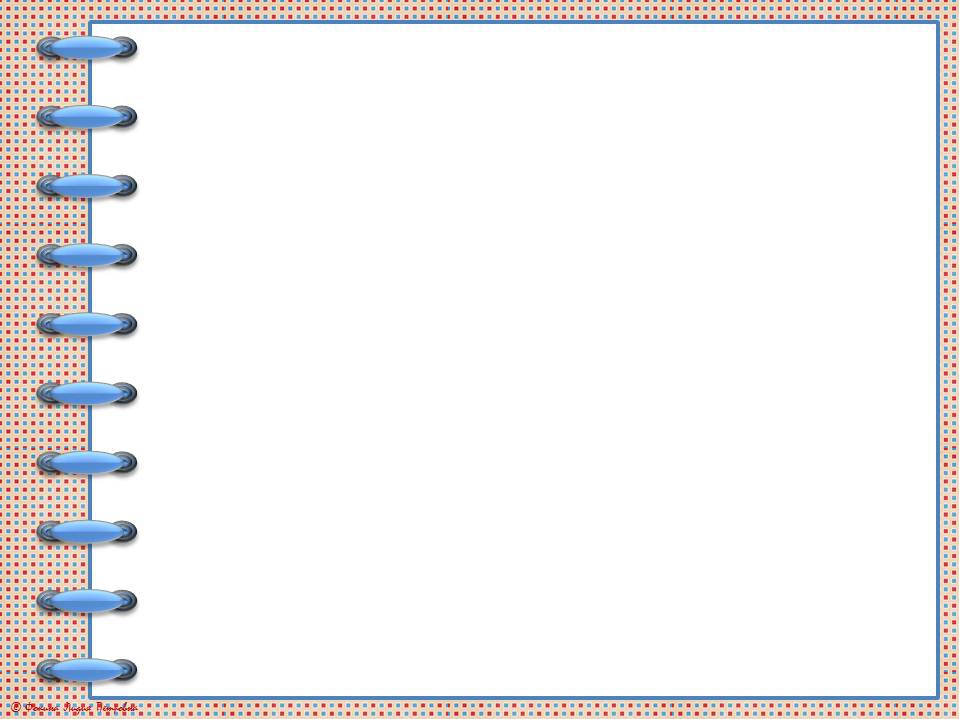 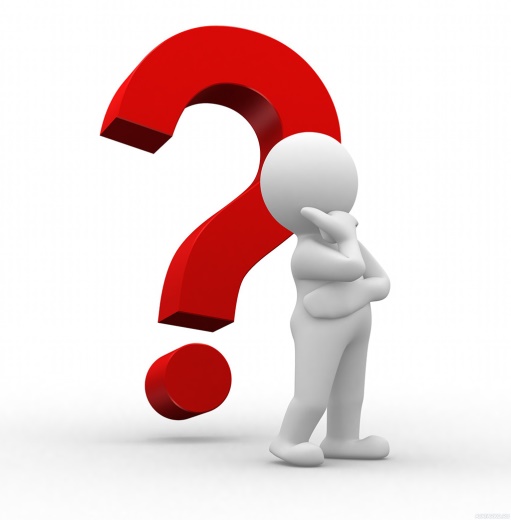 Как заинтересовать родителей в совместной деятельности?
Как сделать их  участниками воспитательно - образовательного процесса?
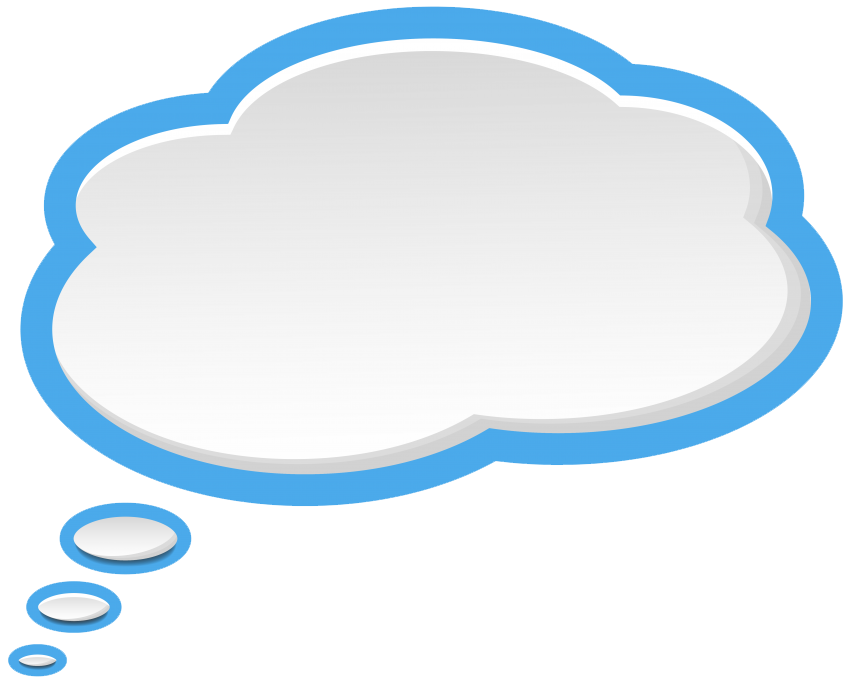 МЕТОД
 ПРОЕКТОВ
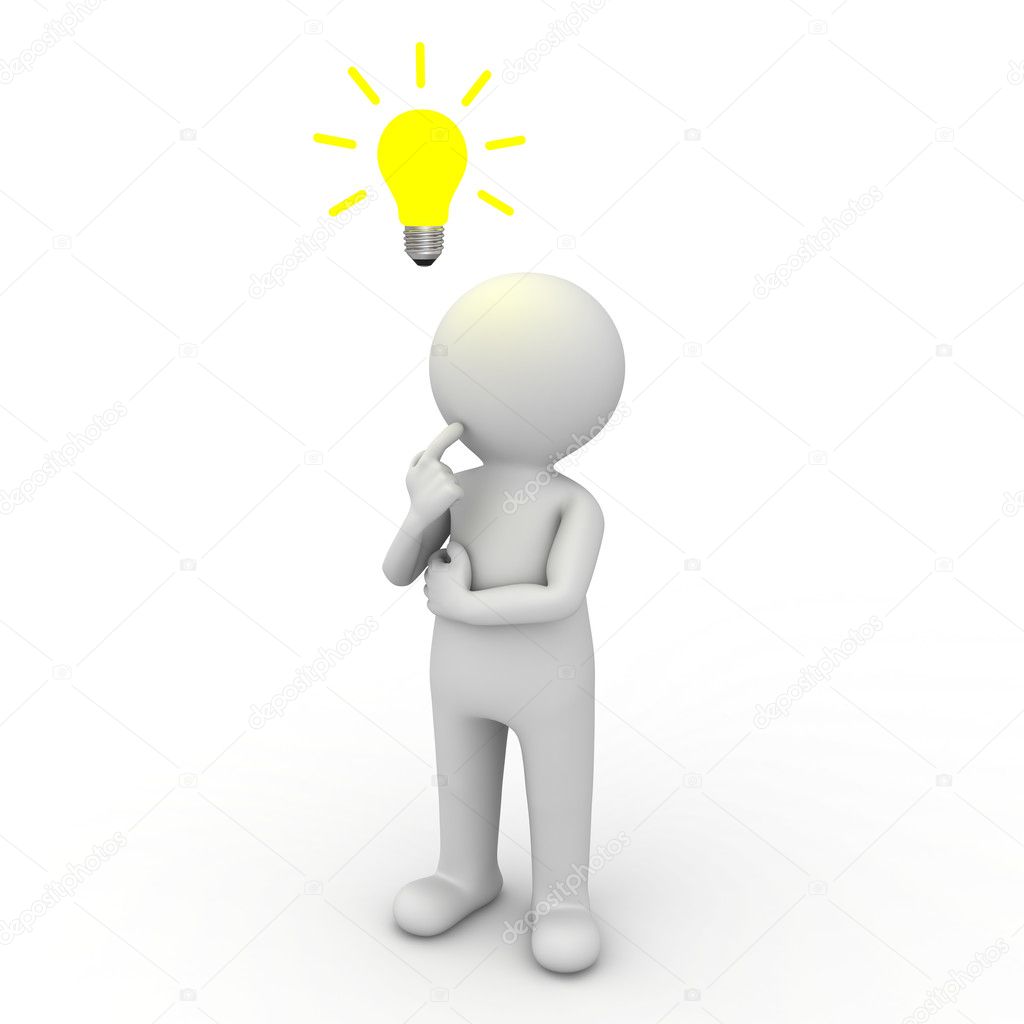 сближение родителей с ребенком
мотивировать родителей на участие в проектах
Задача педагога
обеспечение воспитательно – образовательного результата
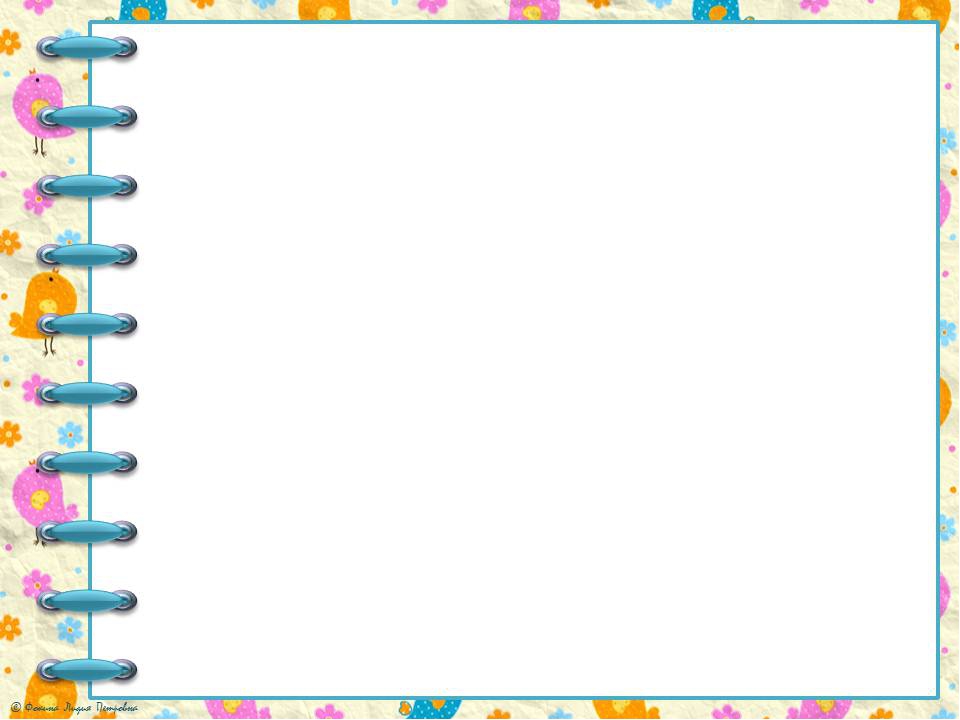 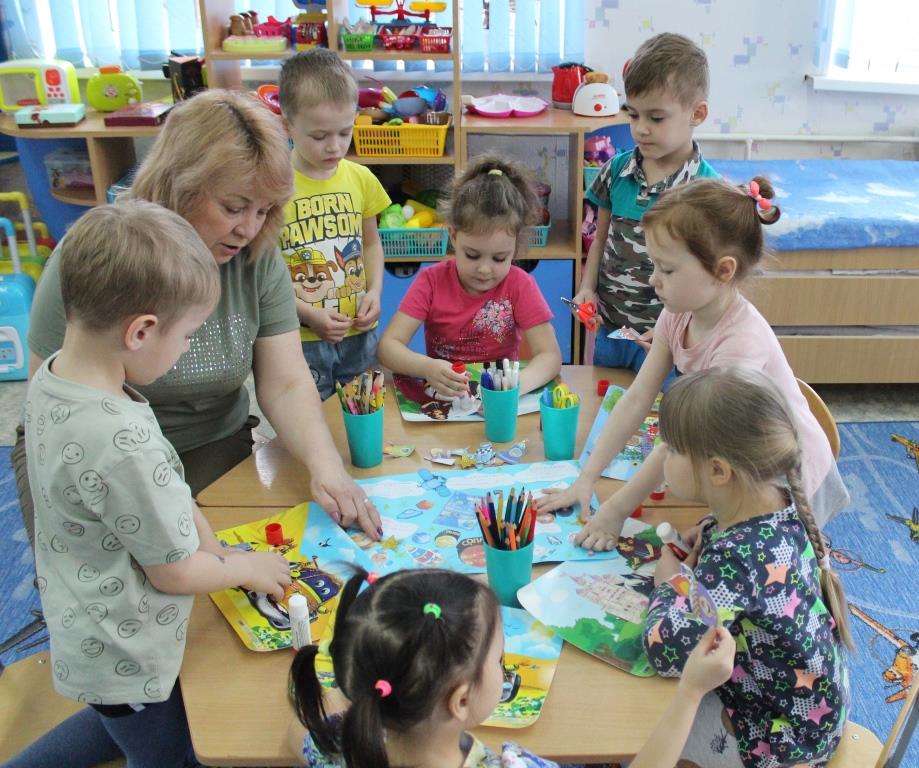 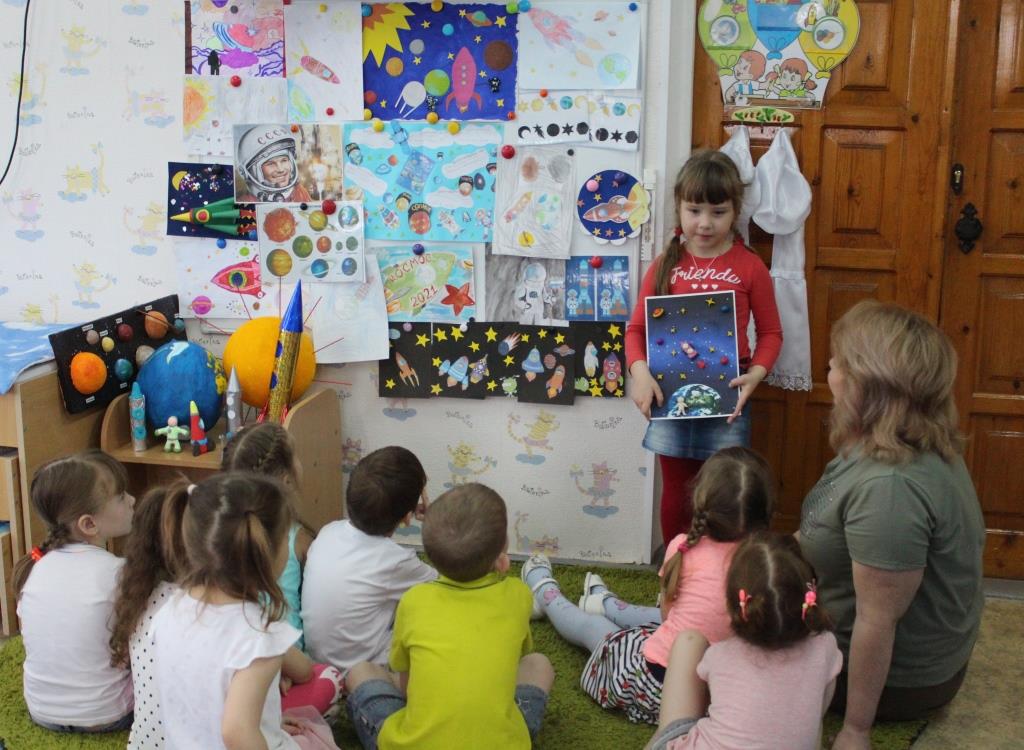 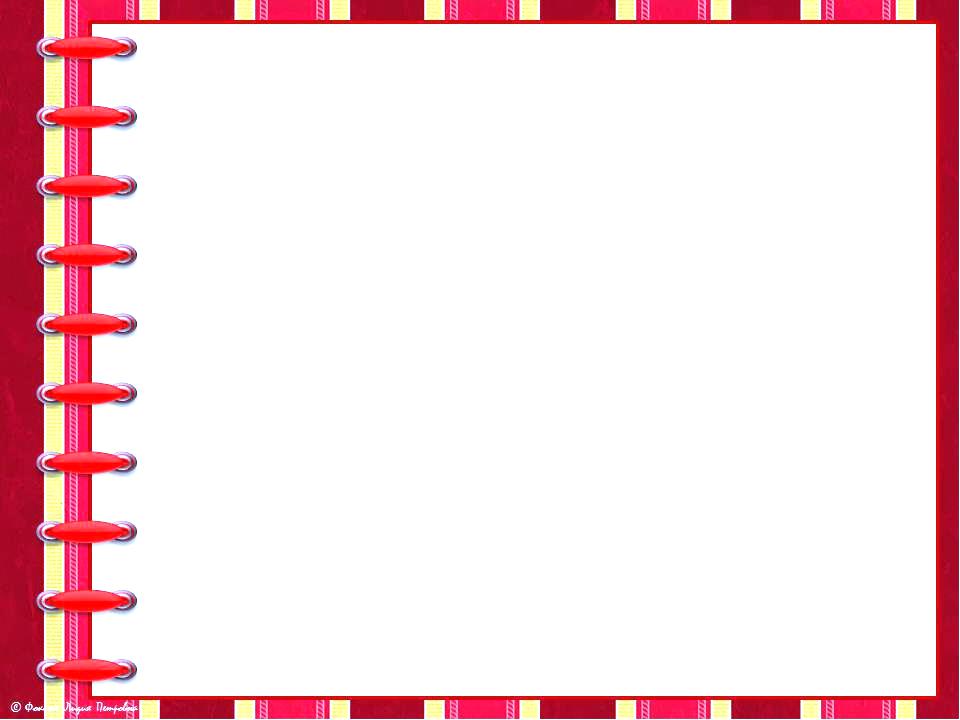 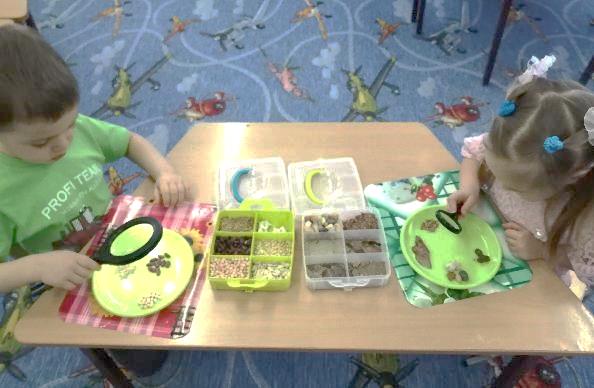 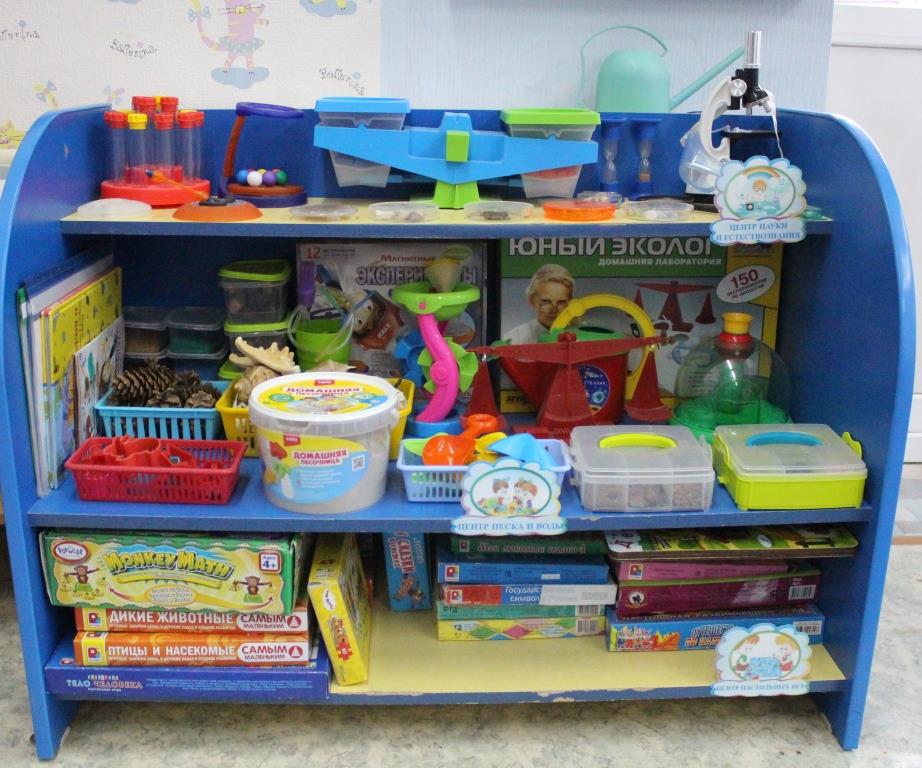 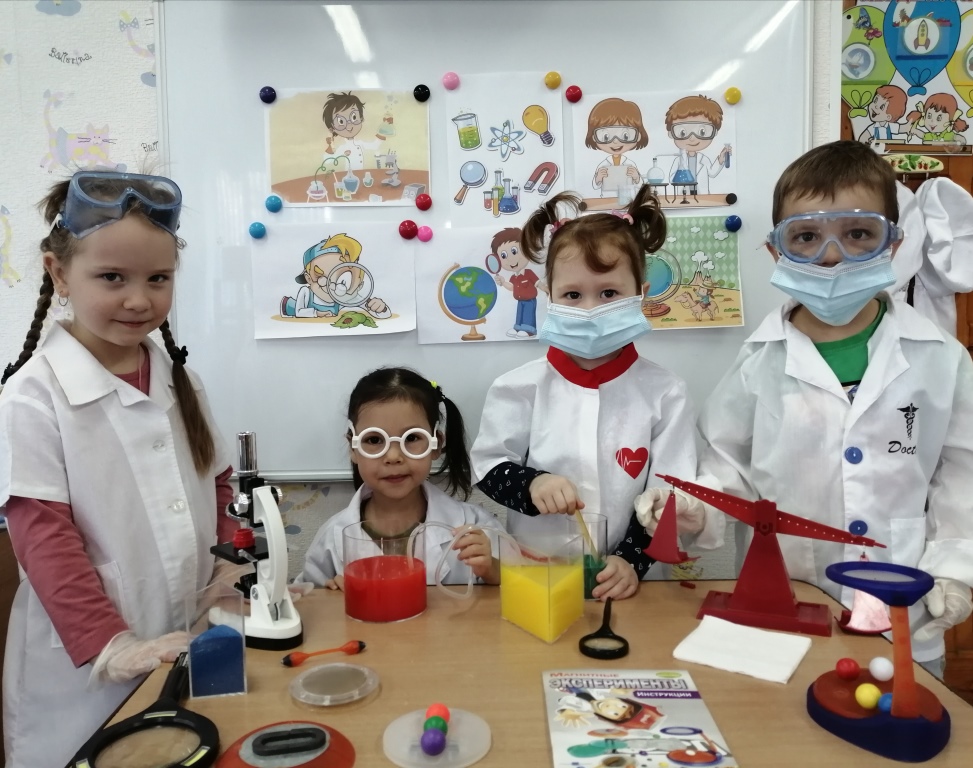 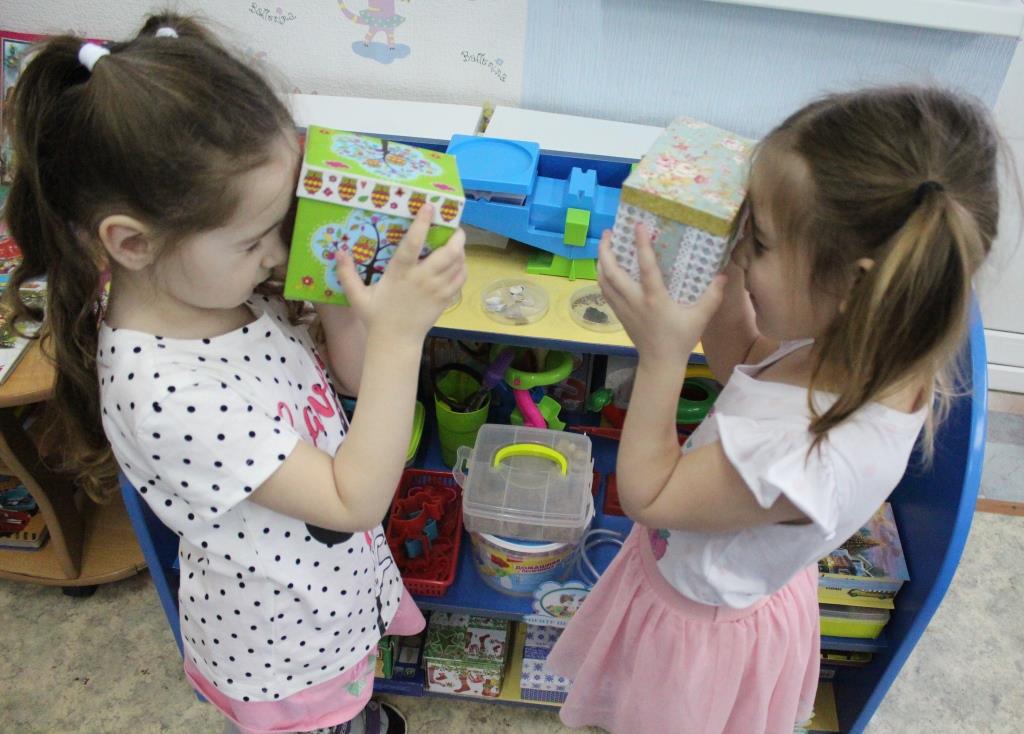 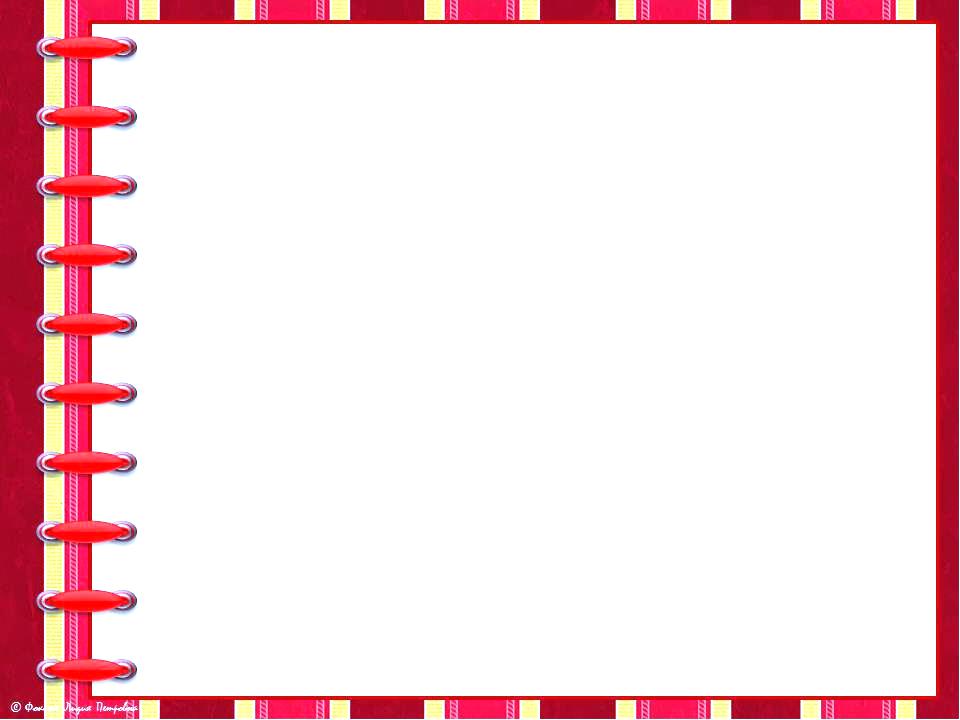 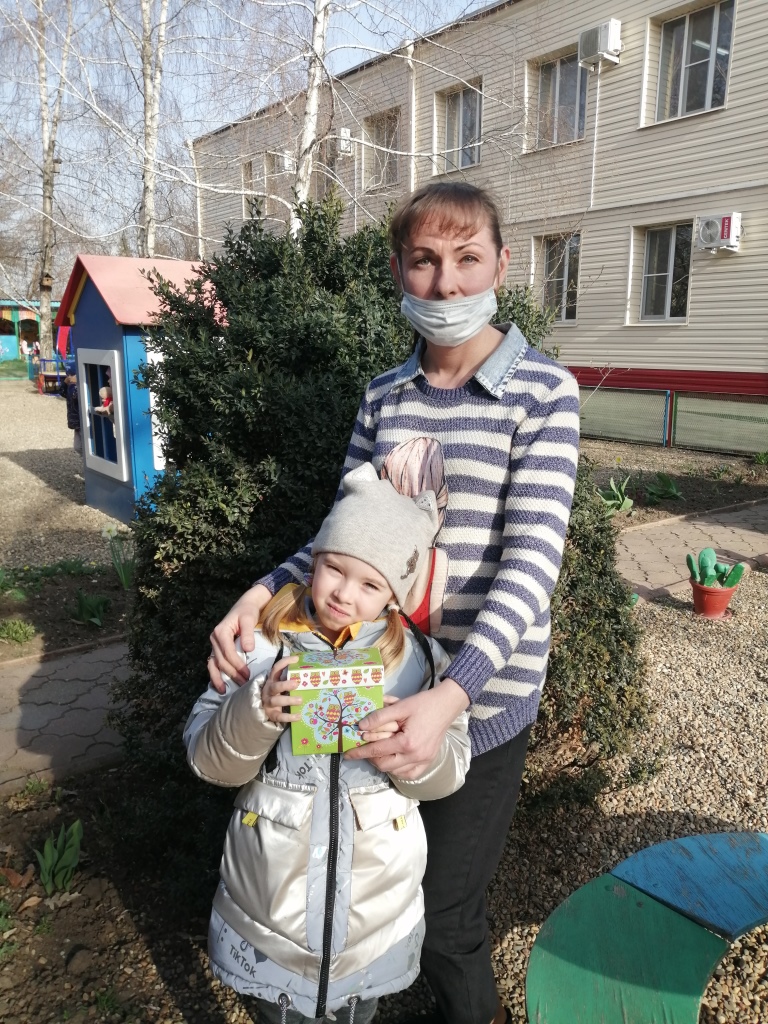 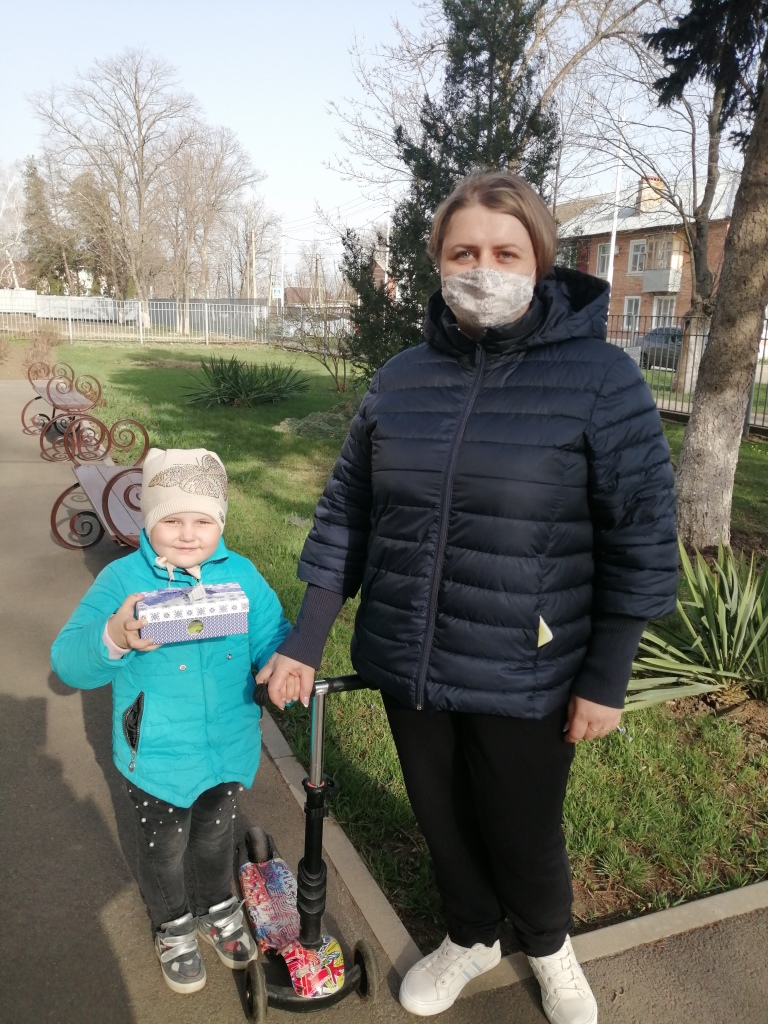 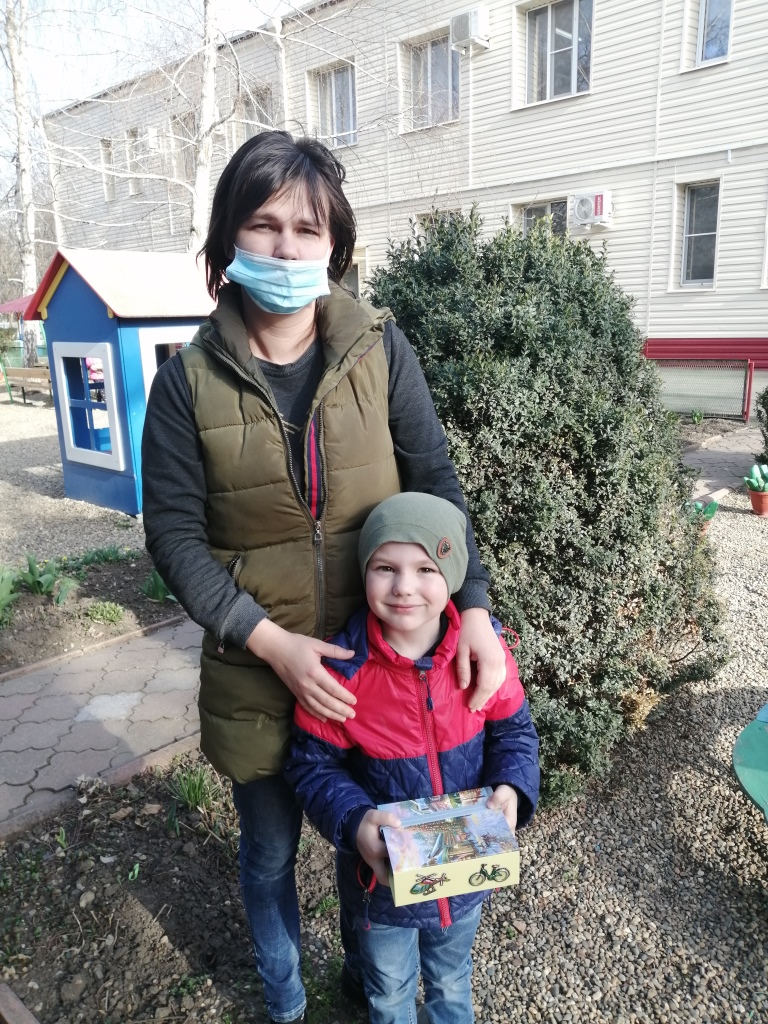 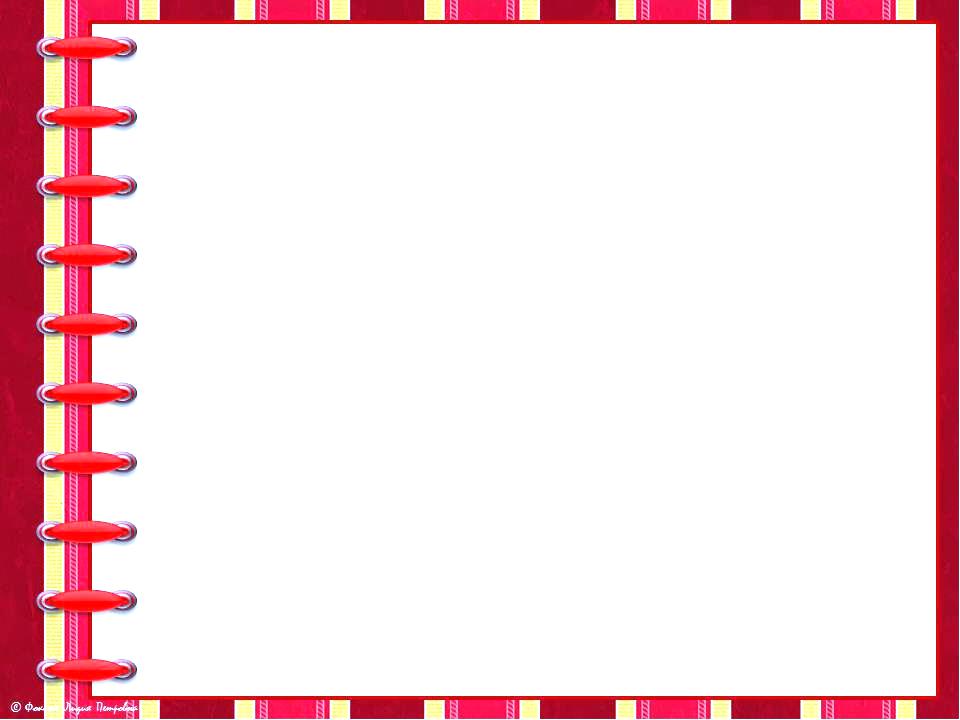 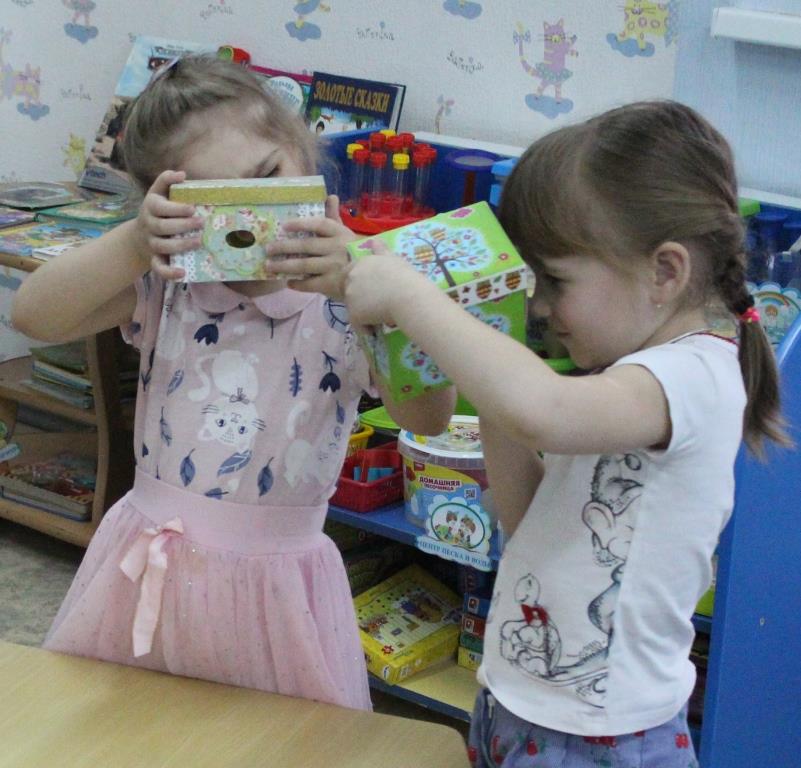 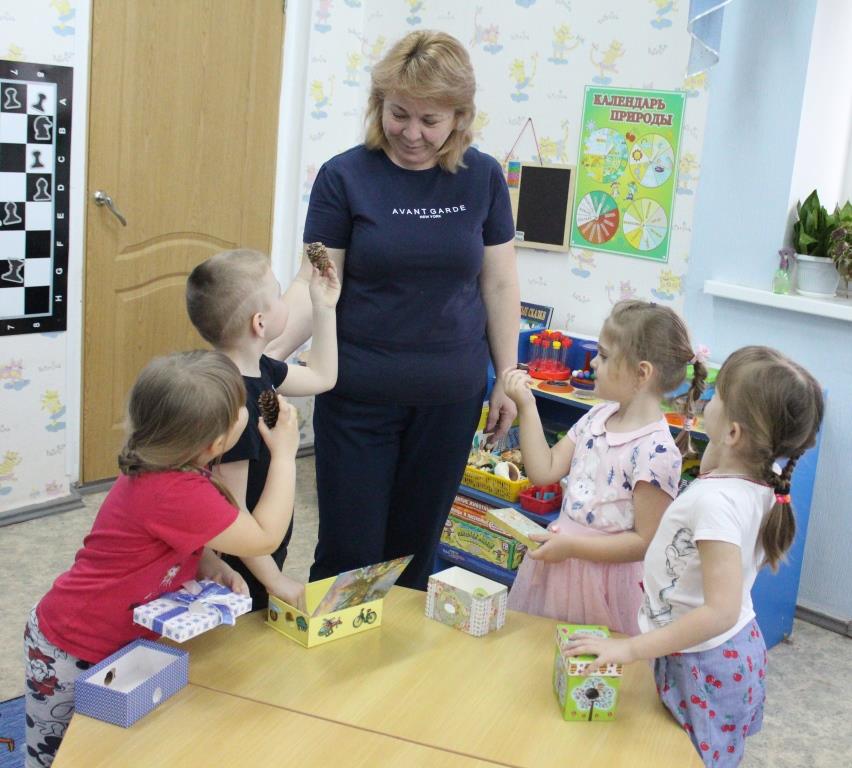 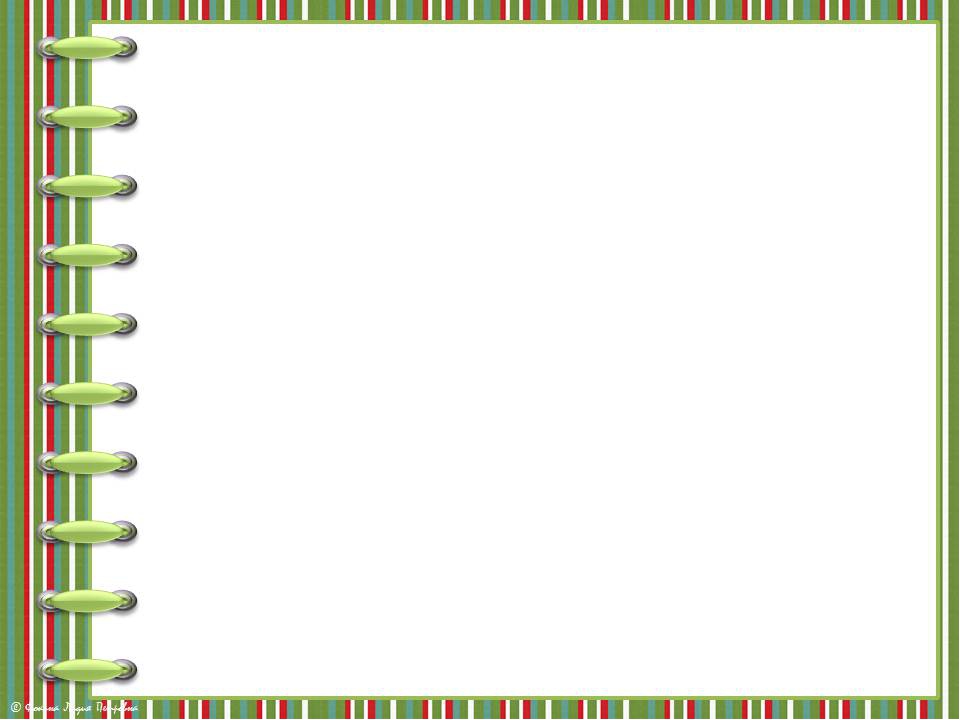 «Комнатные растения»
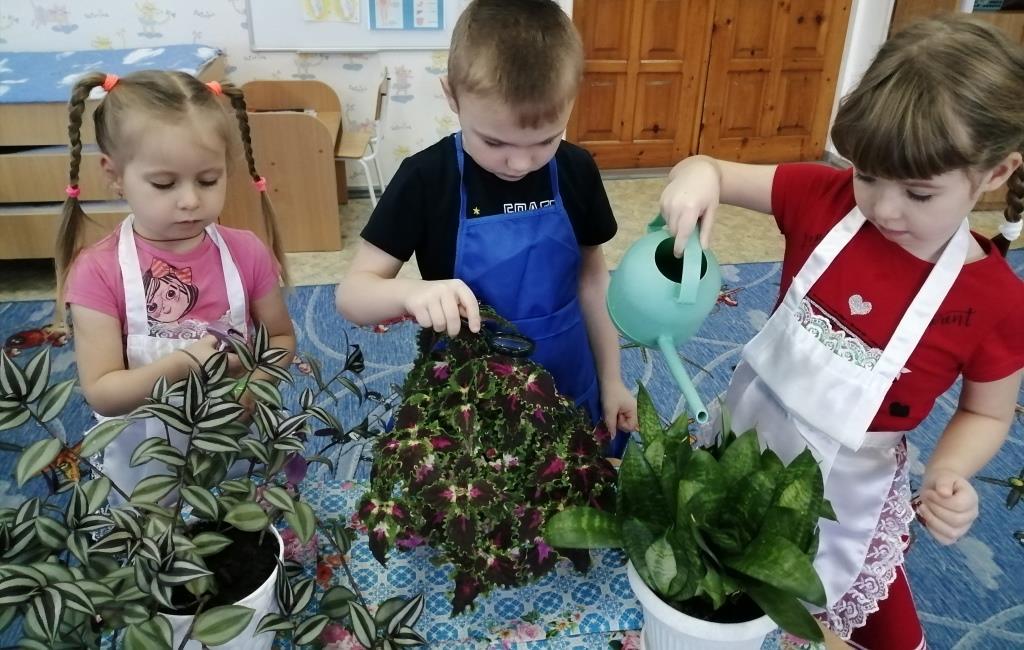 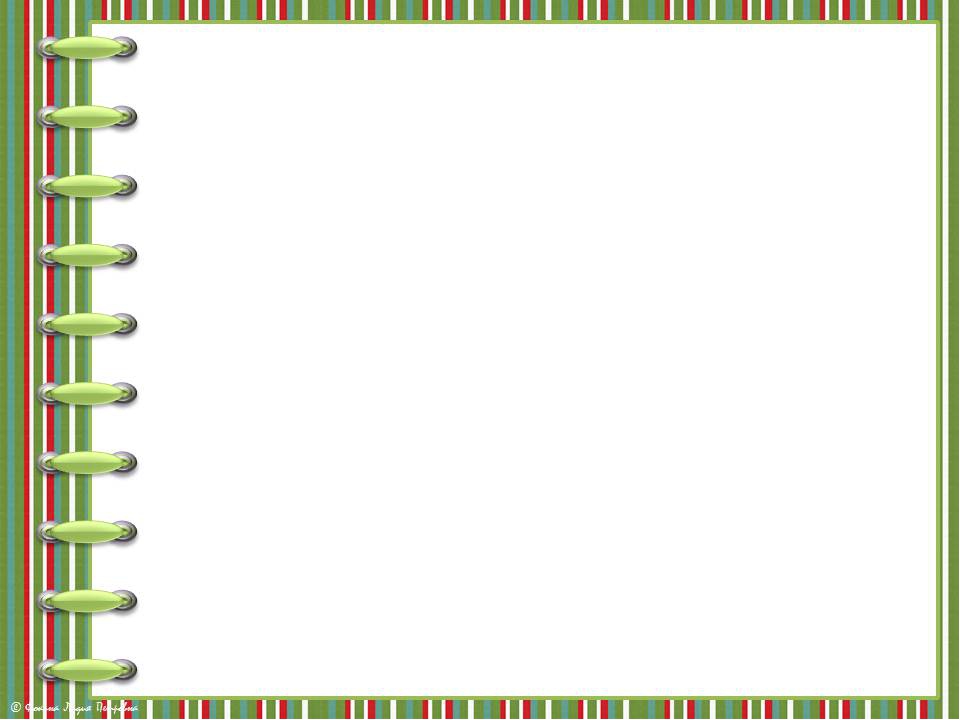 «Комнатные растения»
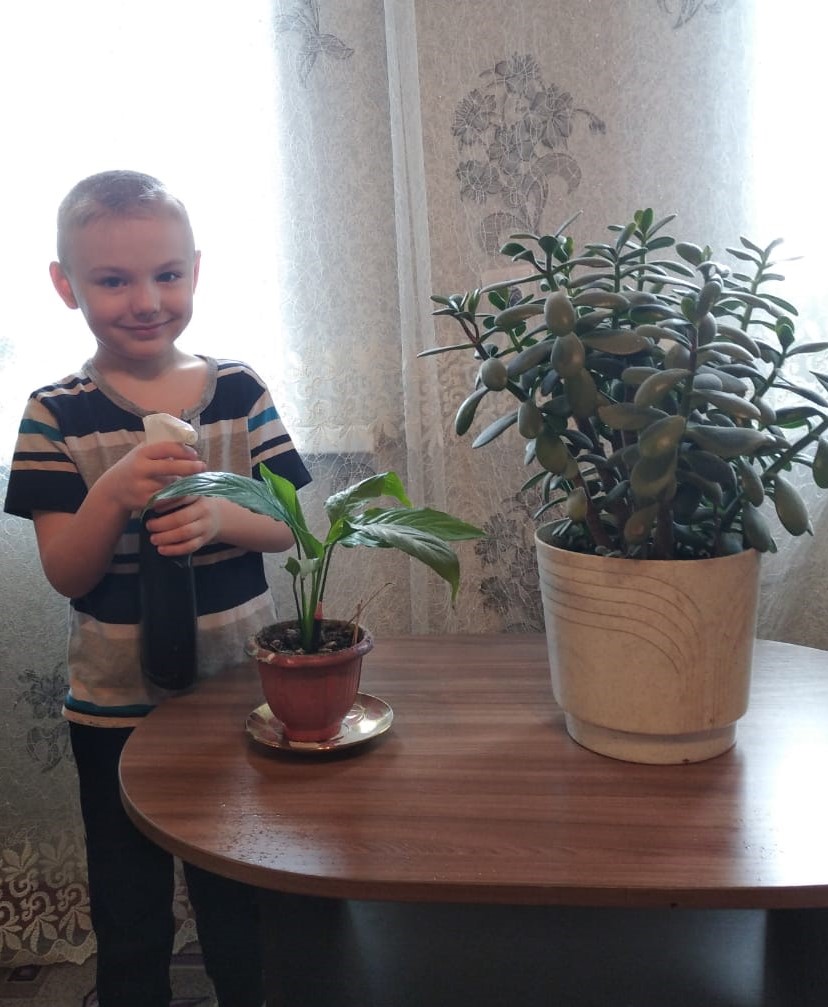 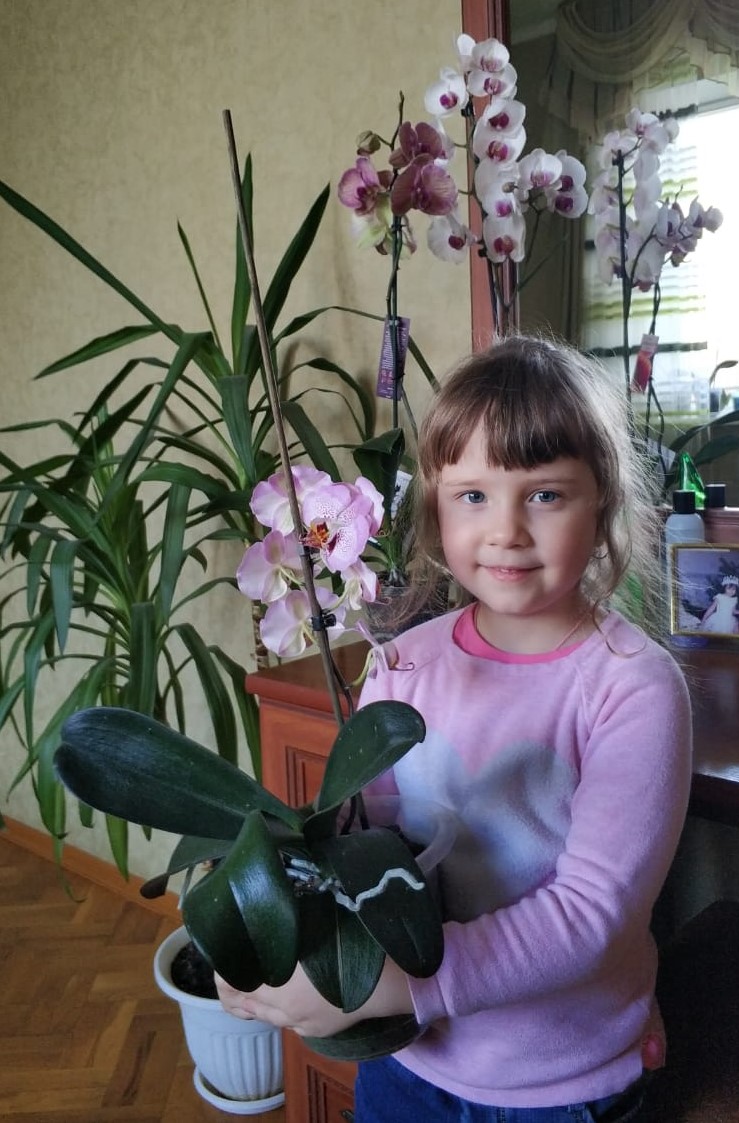 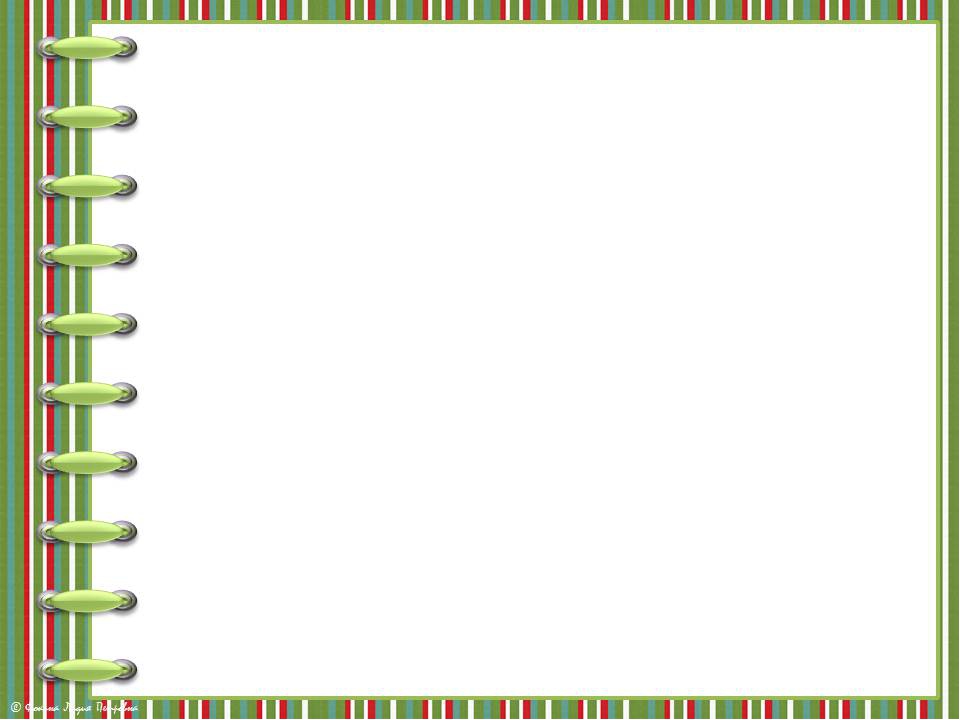 «Комнатные растения»
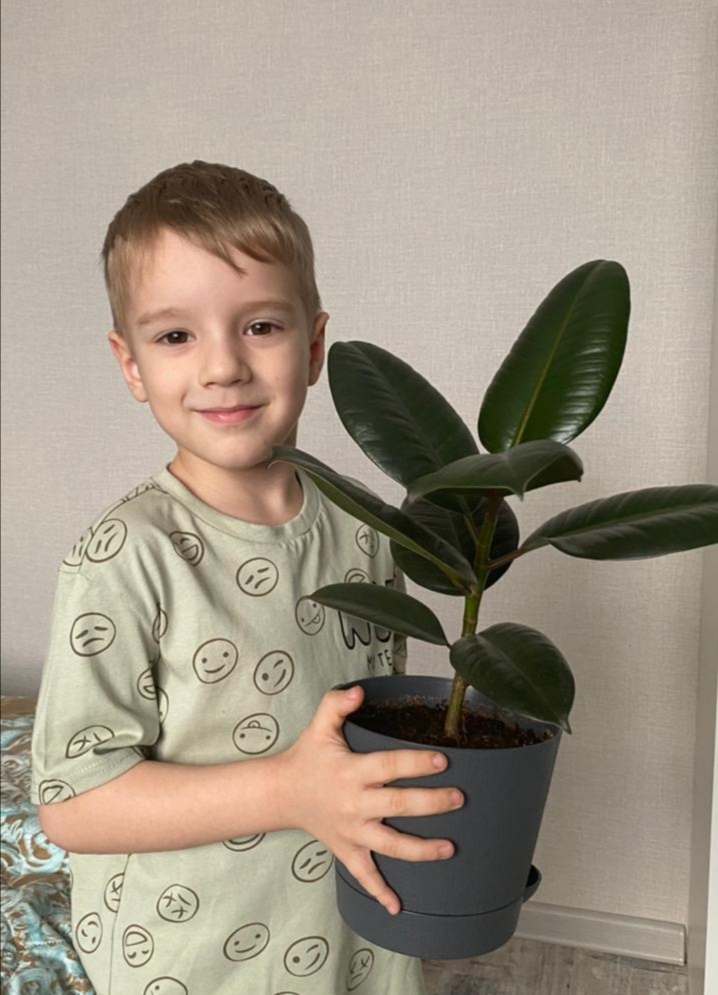 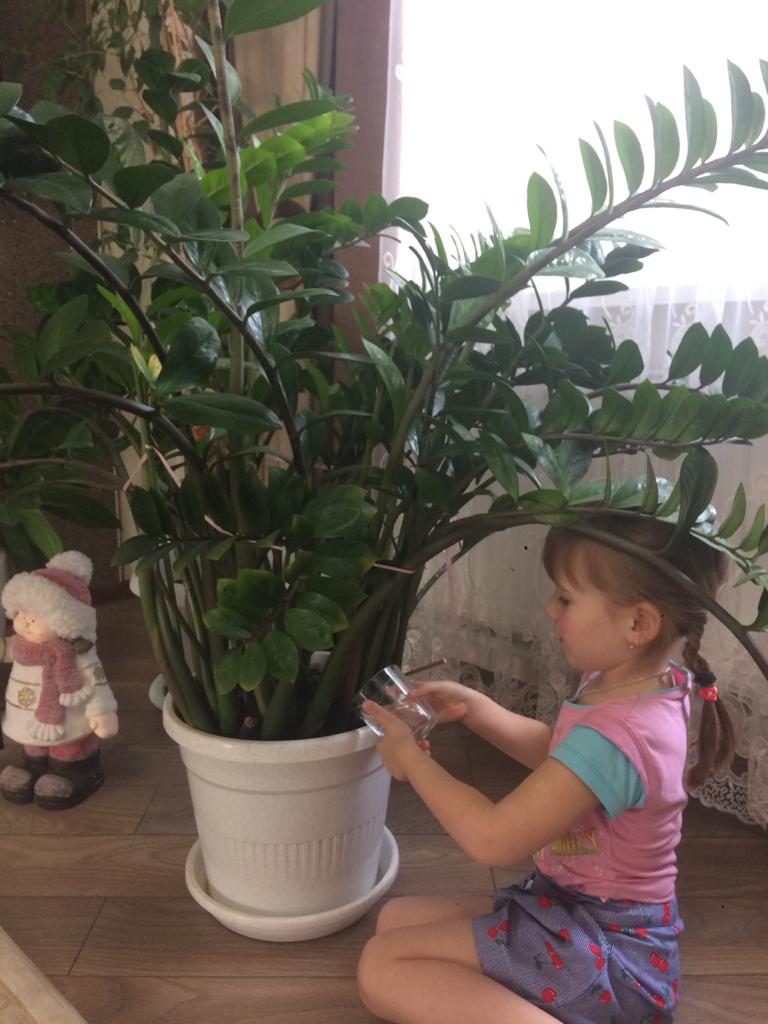 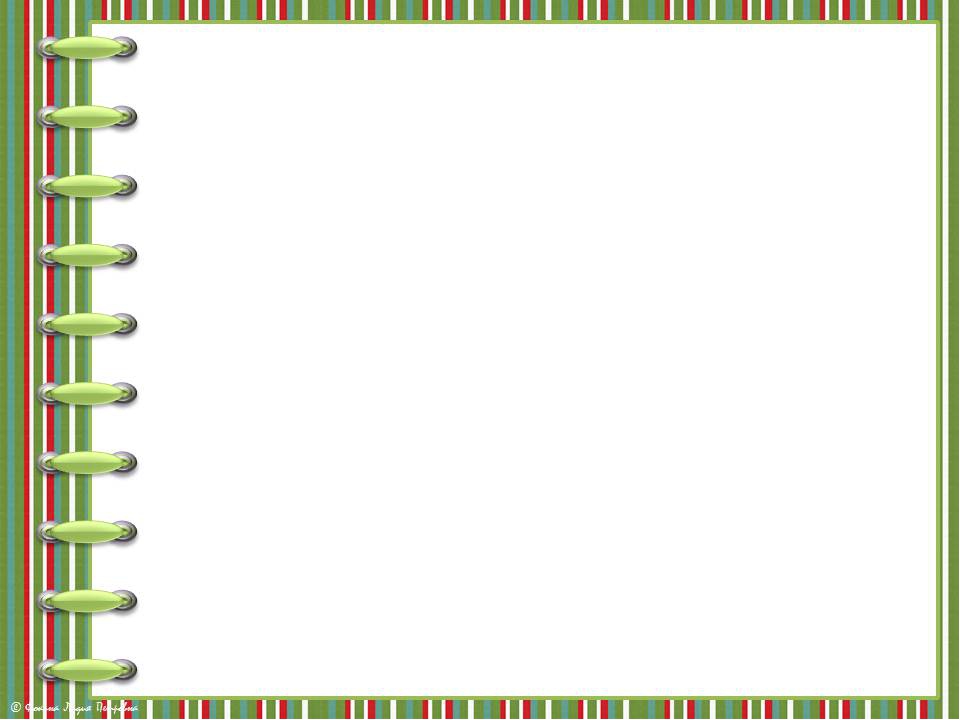 «Комнатные растения»
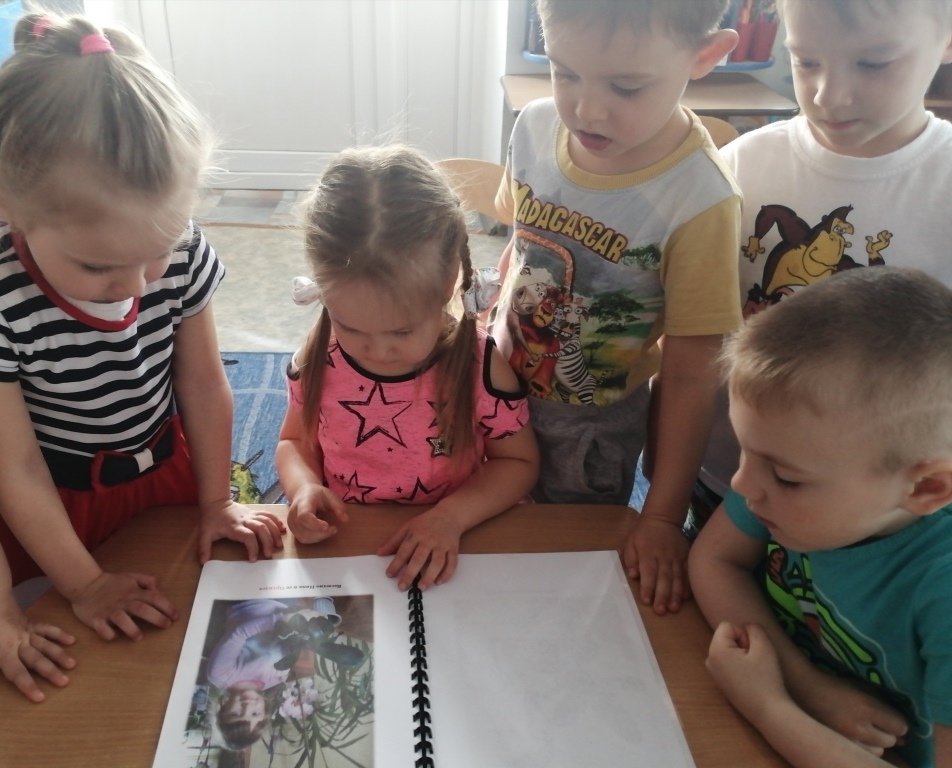 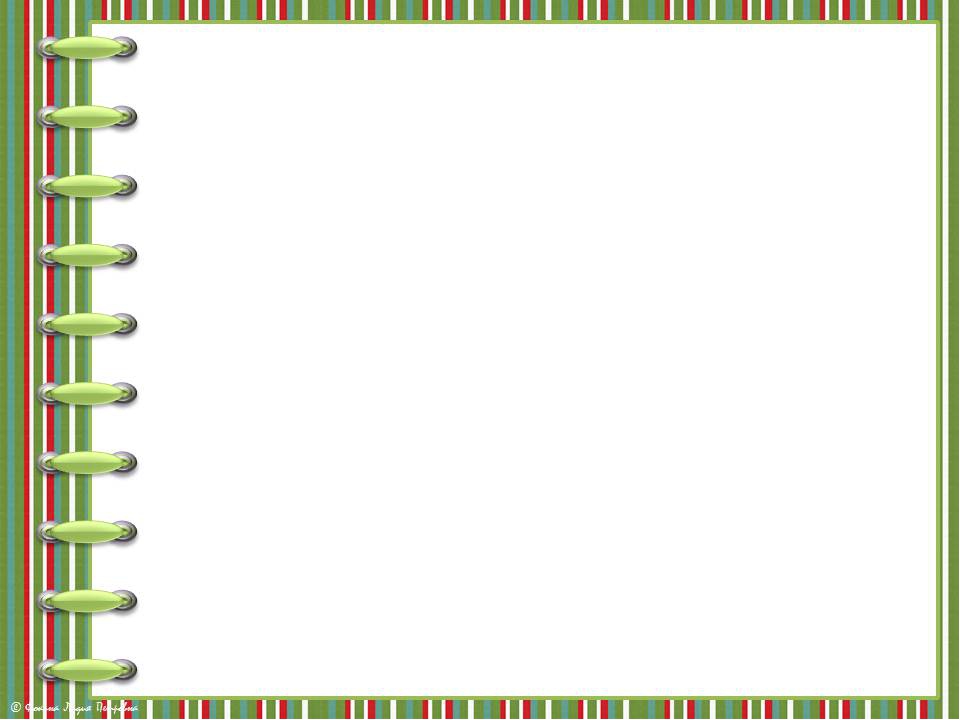 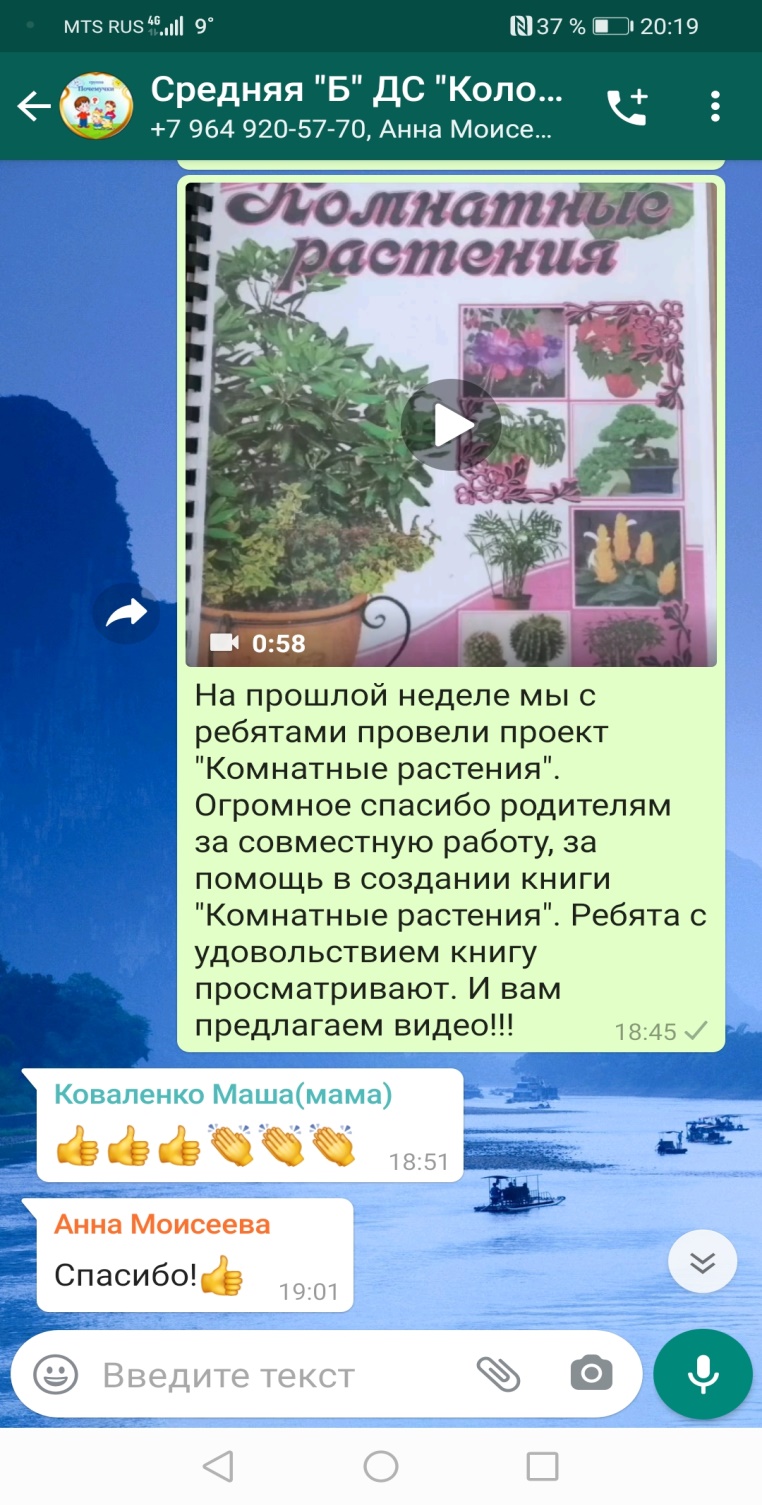 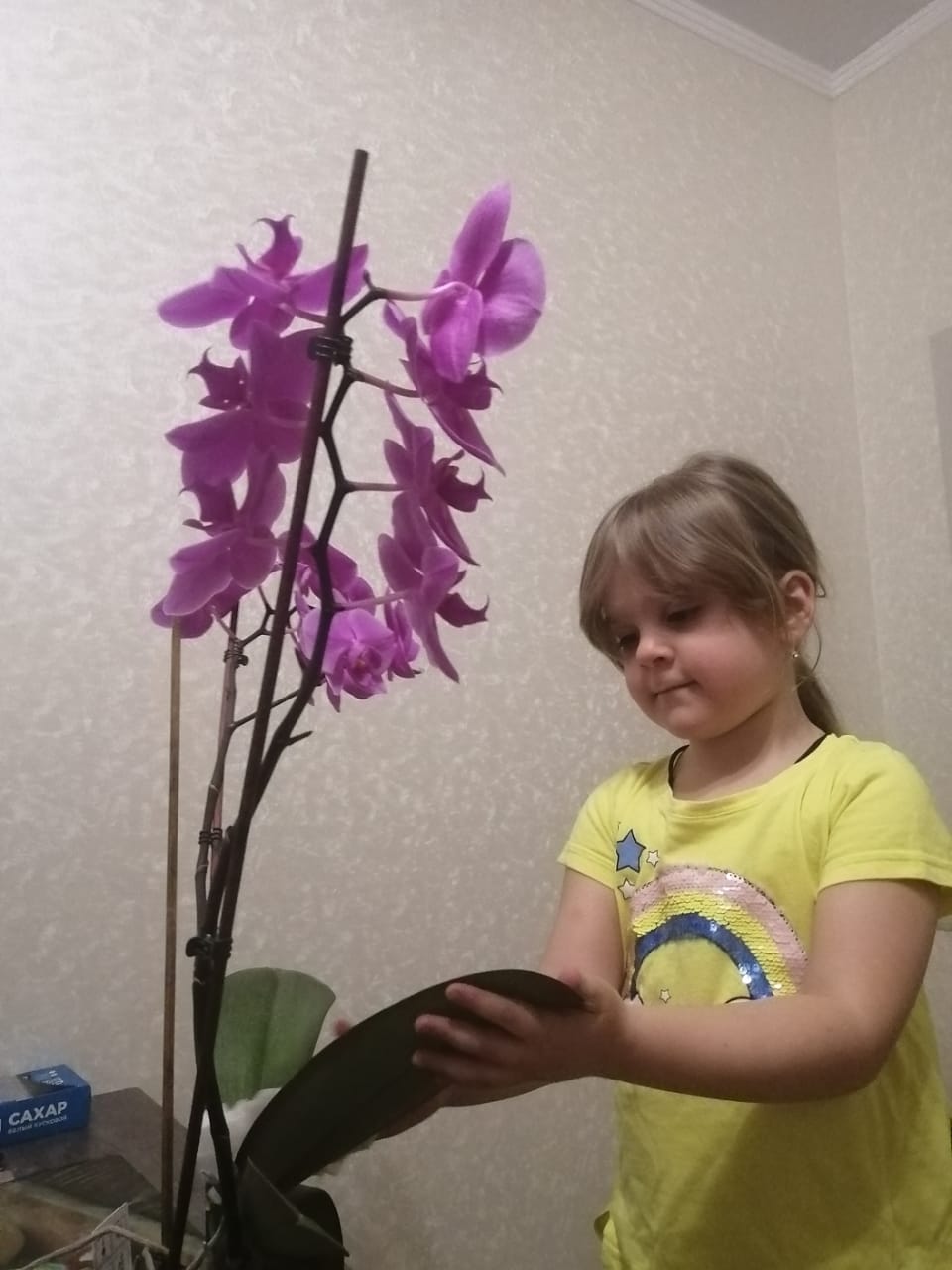 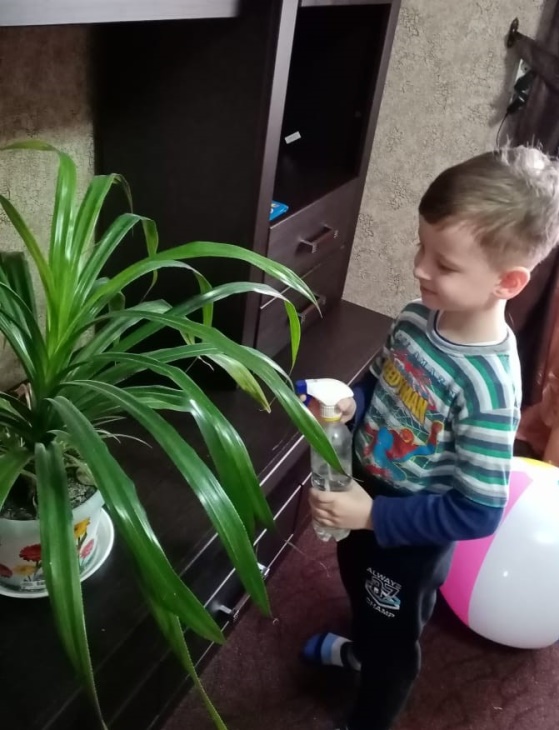 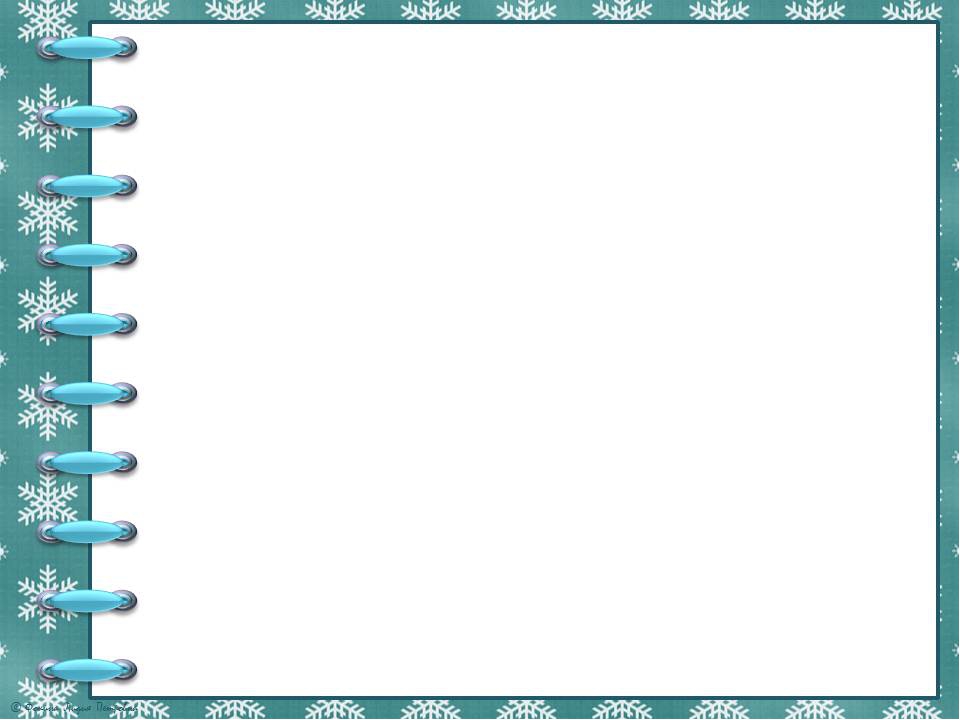 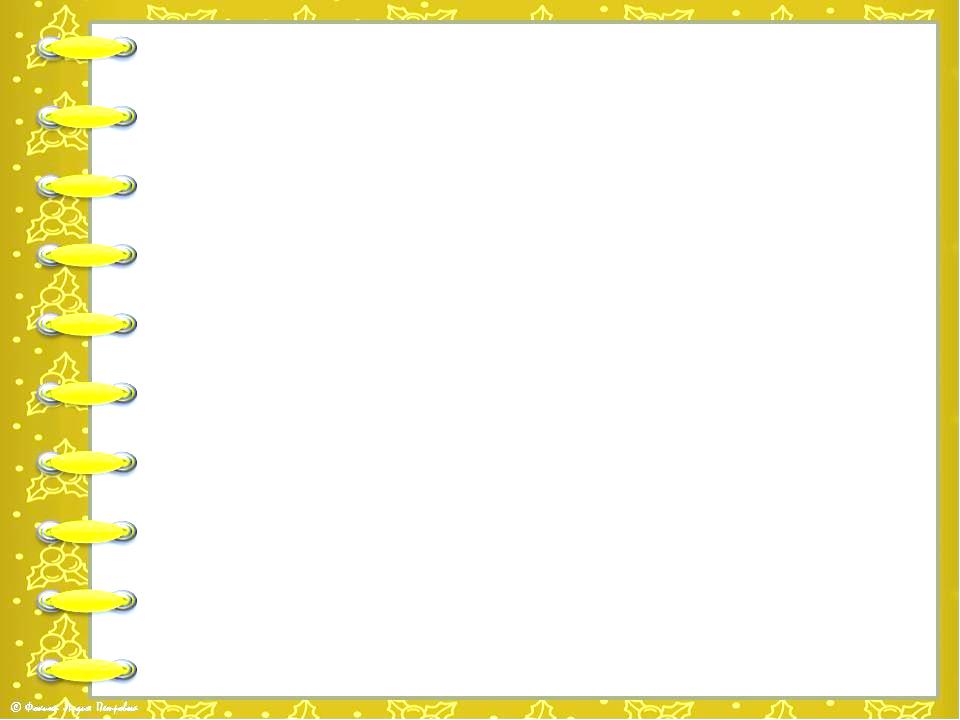 «Разноцветная осень»
«Новогодняя сказка»
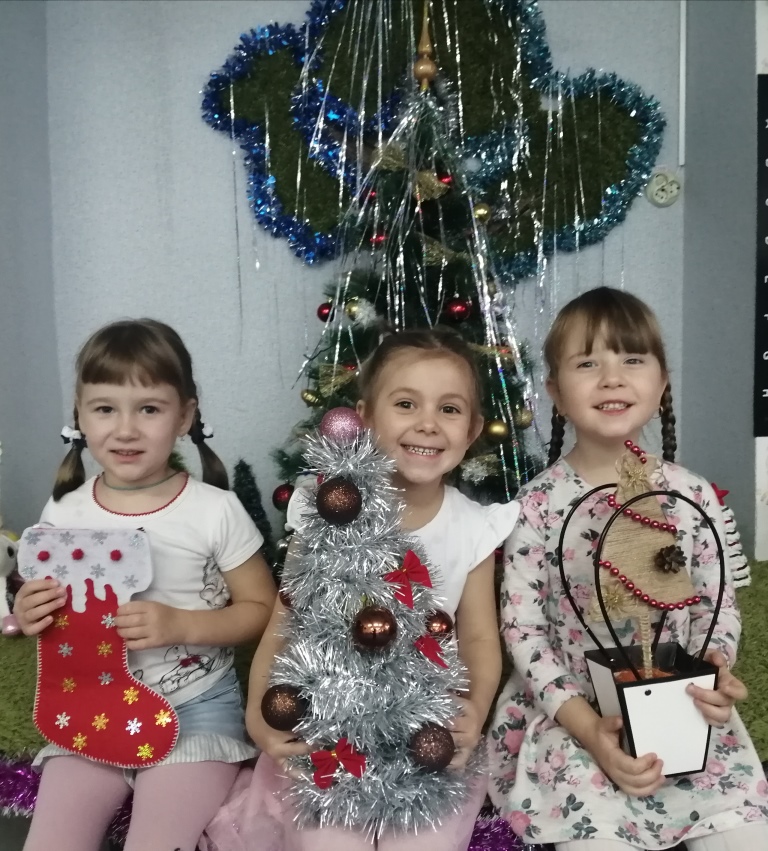 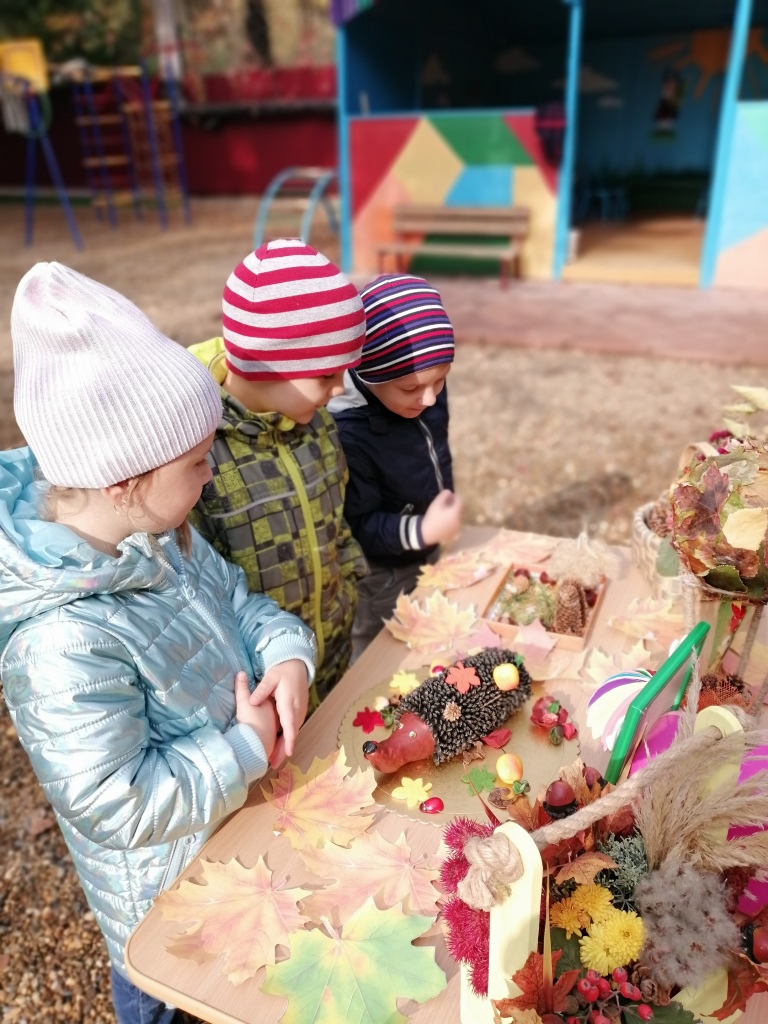 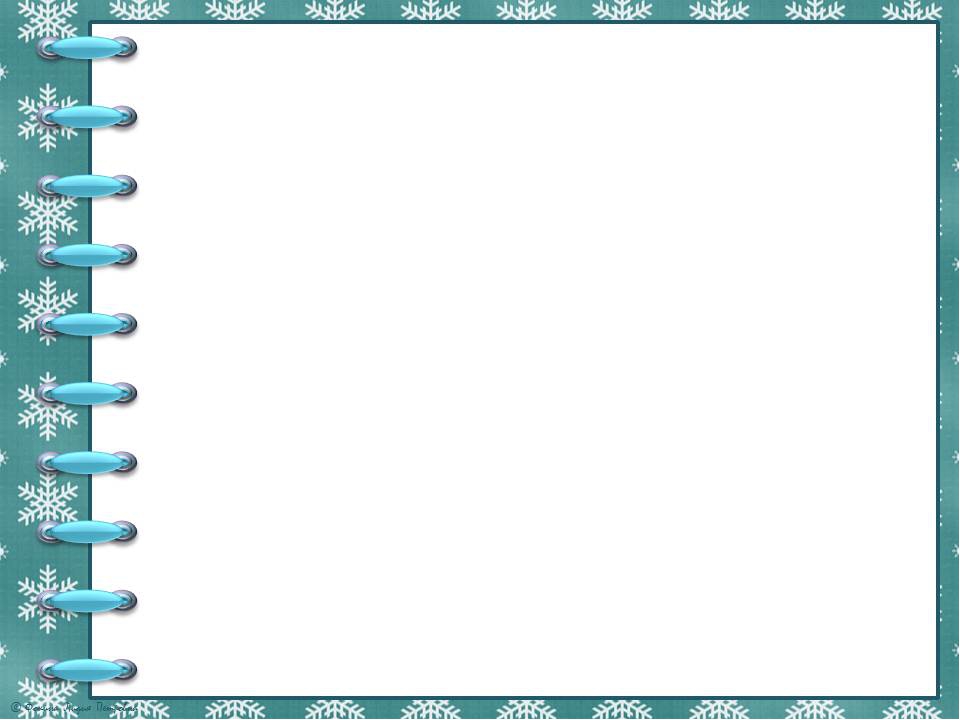 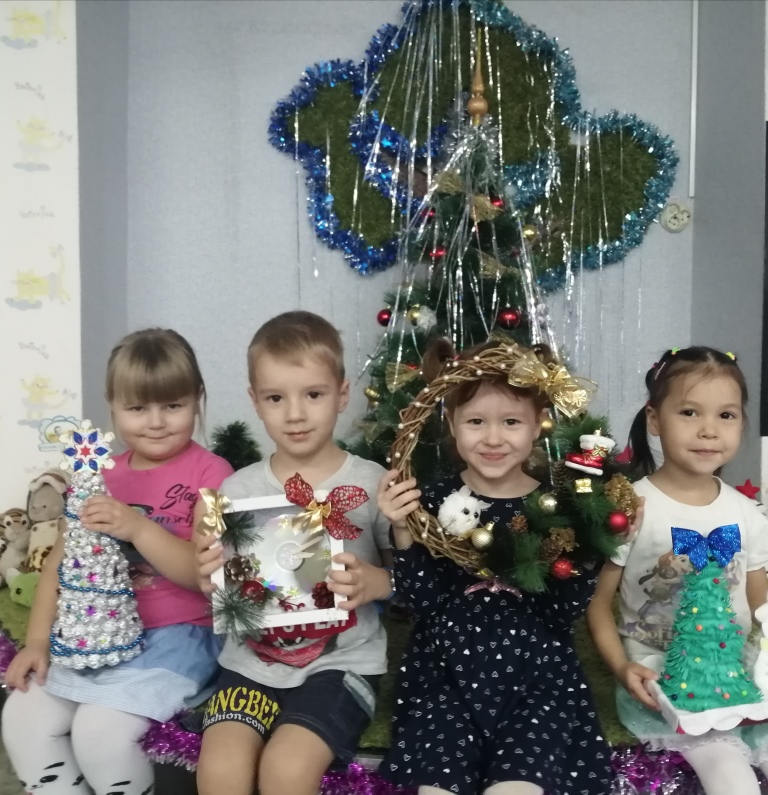 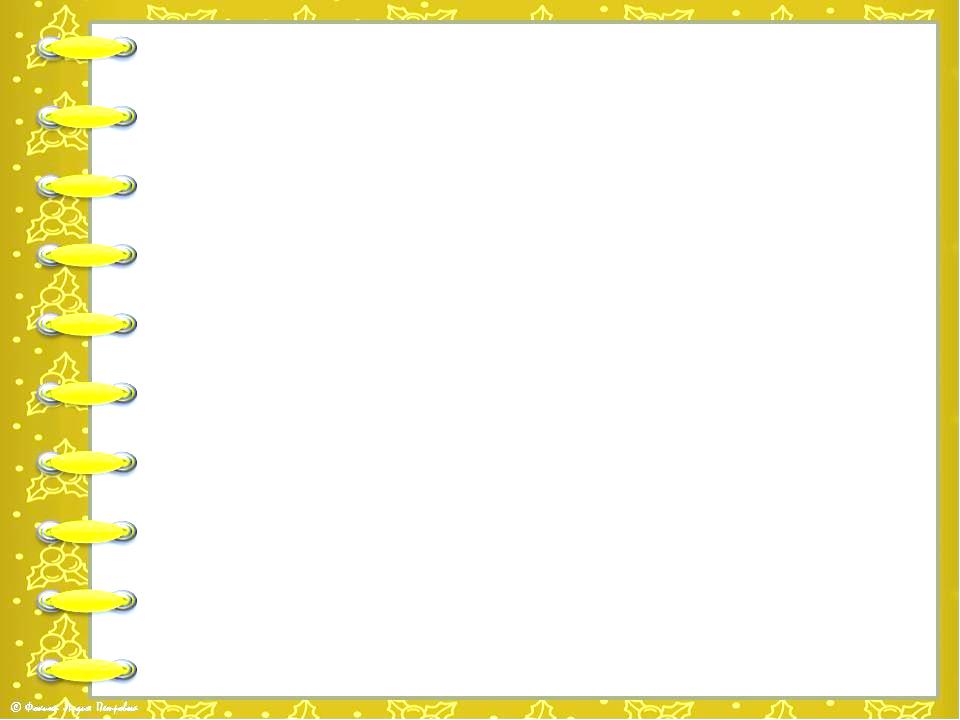 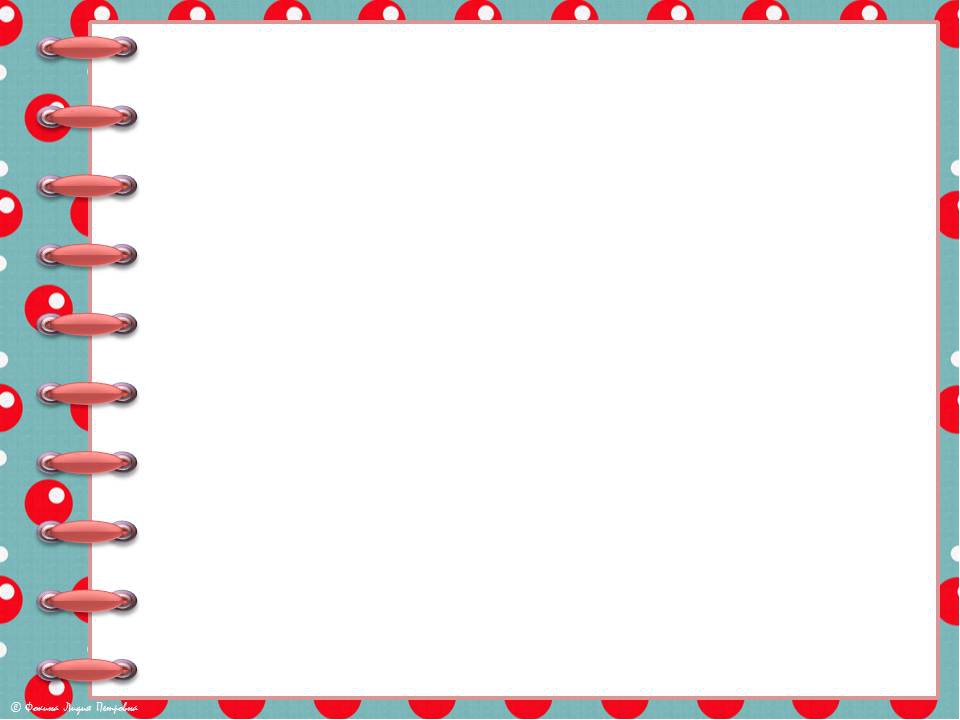 "Здоровый образ жизни - это здорово!..."
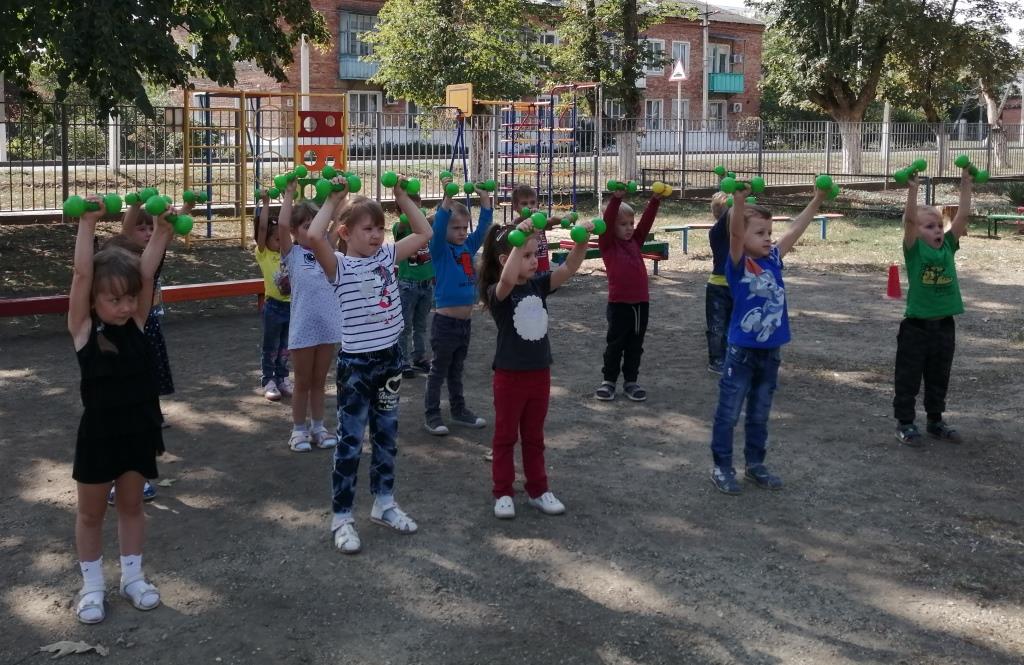 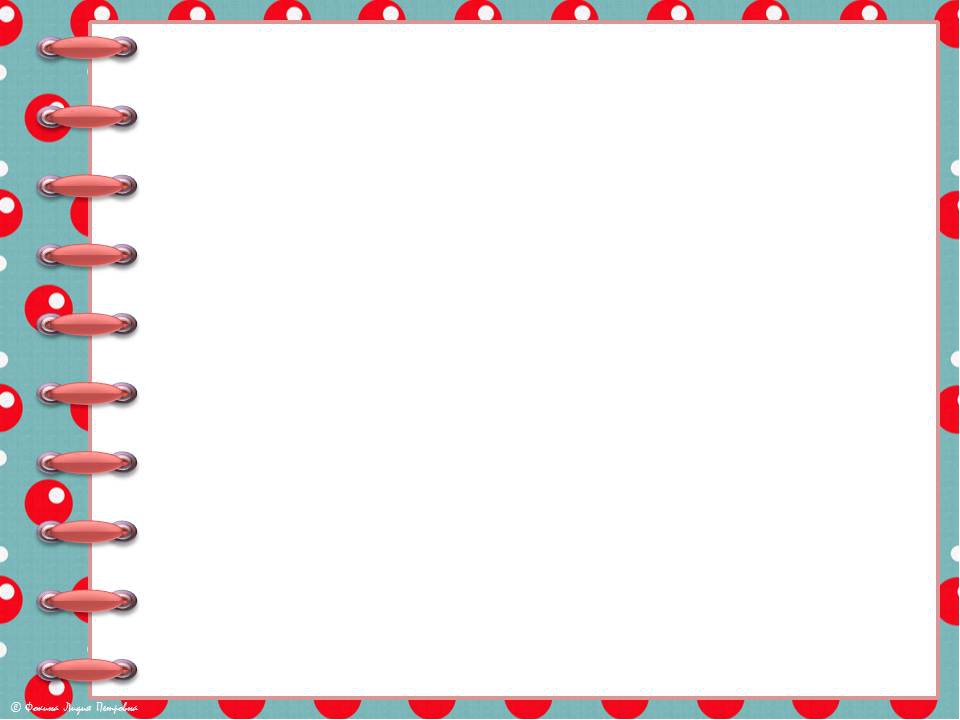 "Здоровый образ жизни - это здорово!..."
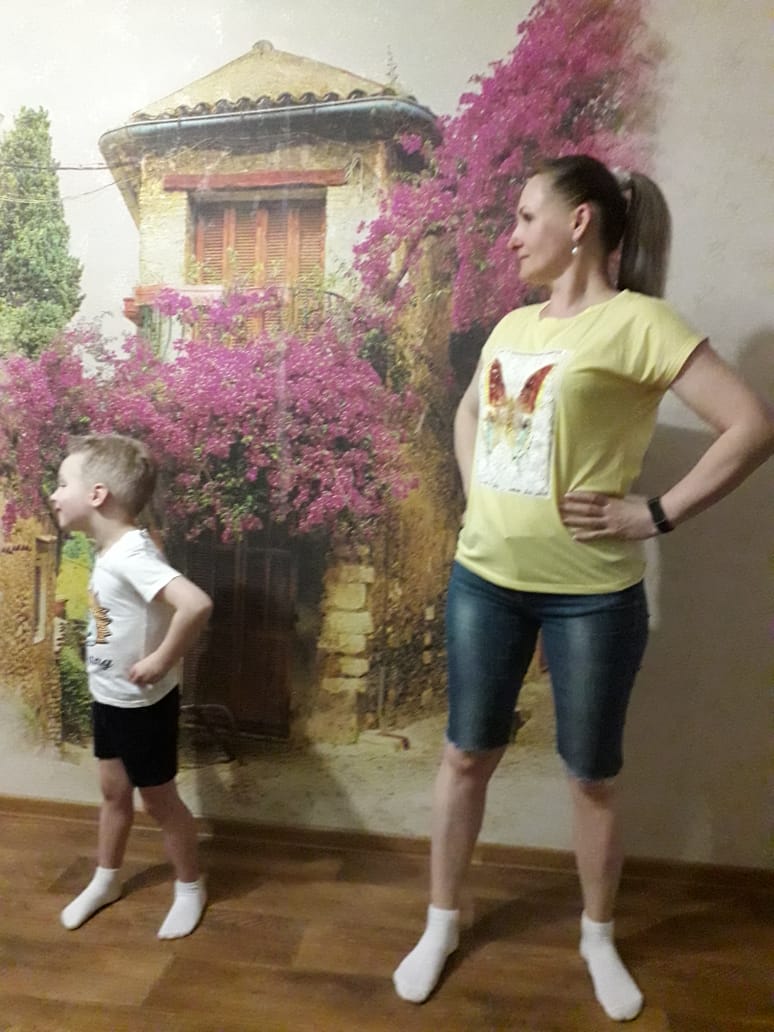 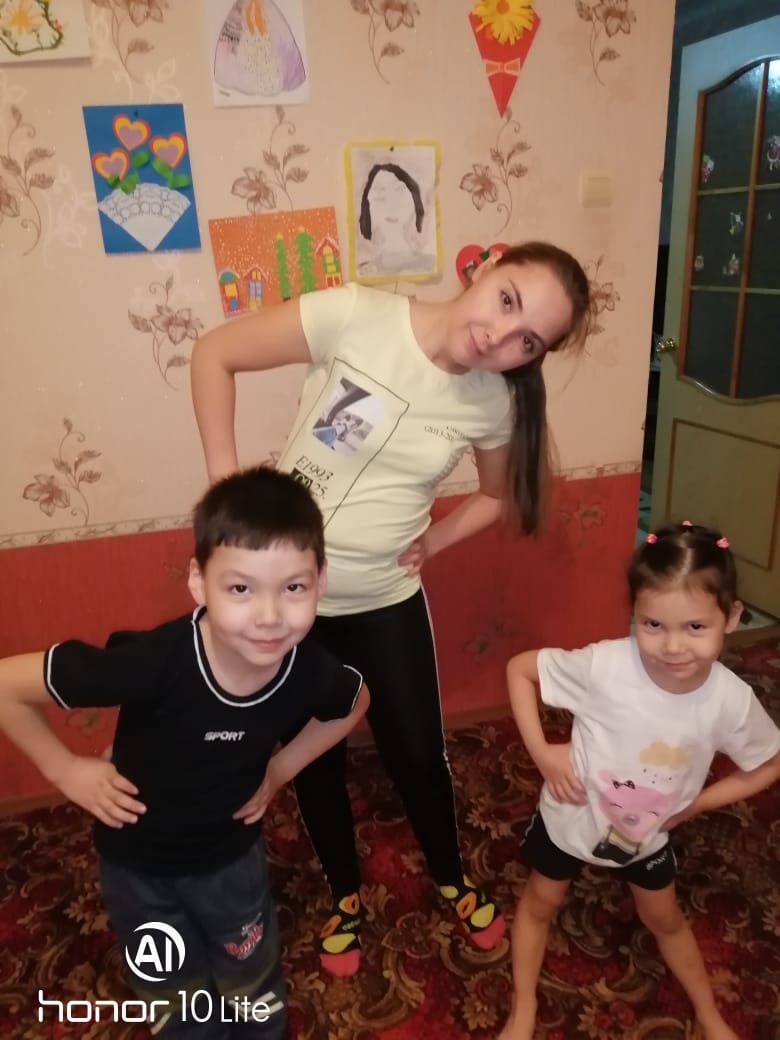 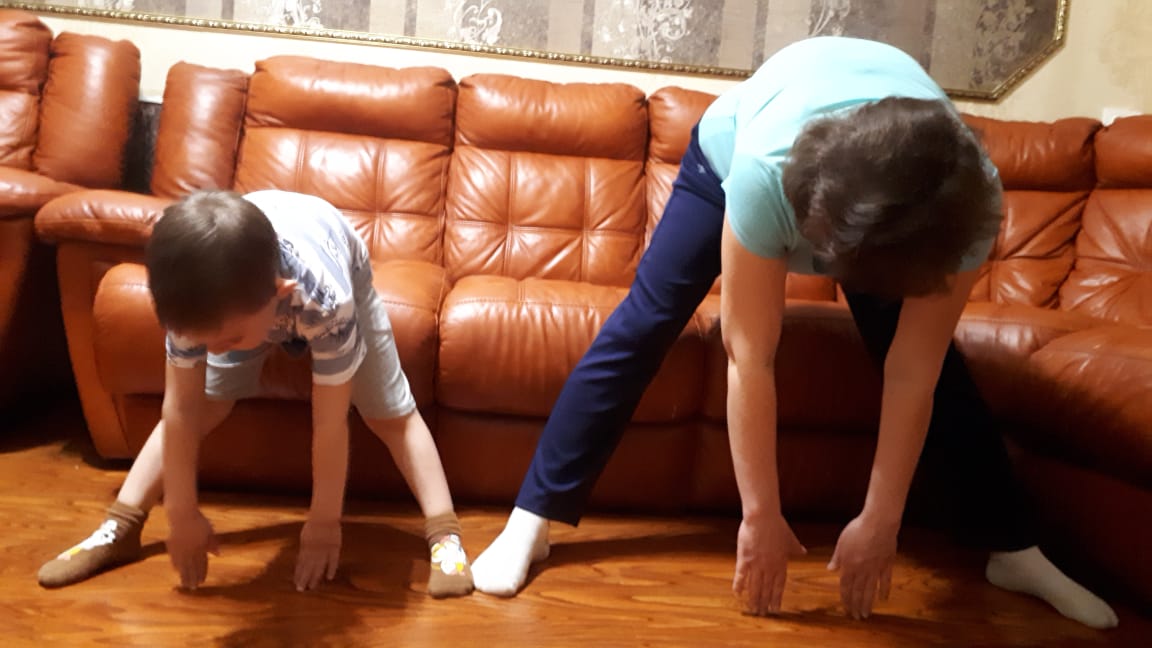 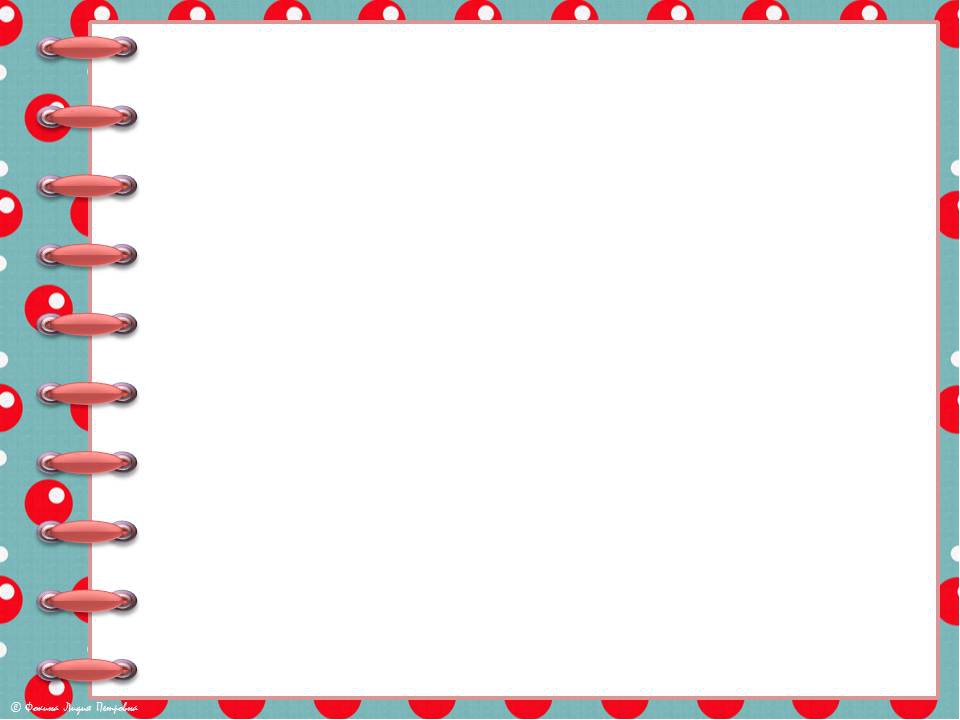 "Здоровый образ жизни - это здорово!..."
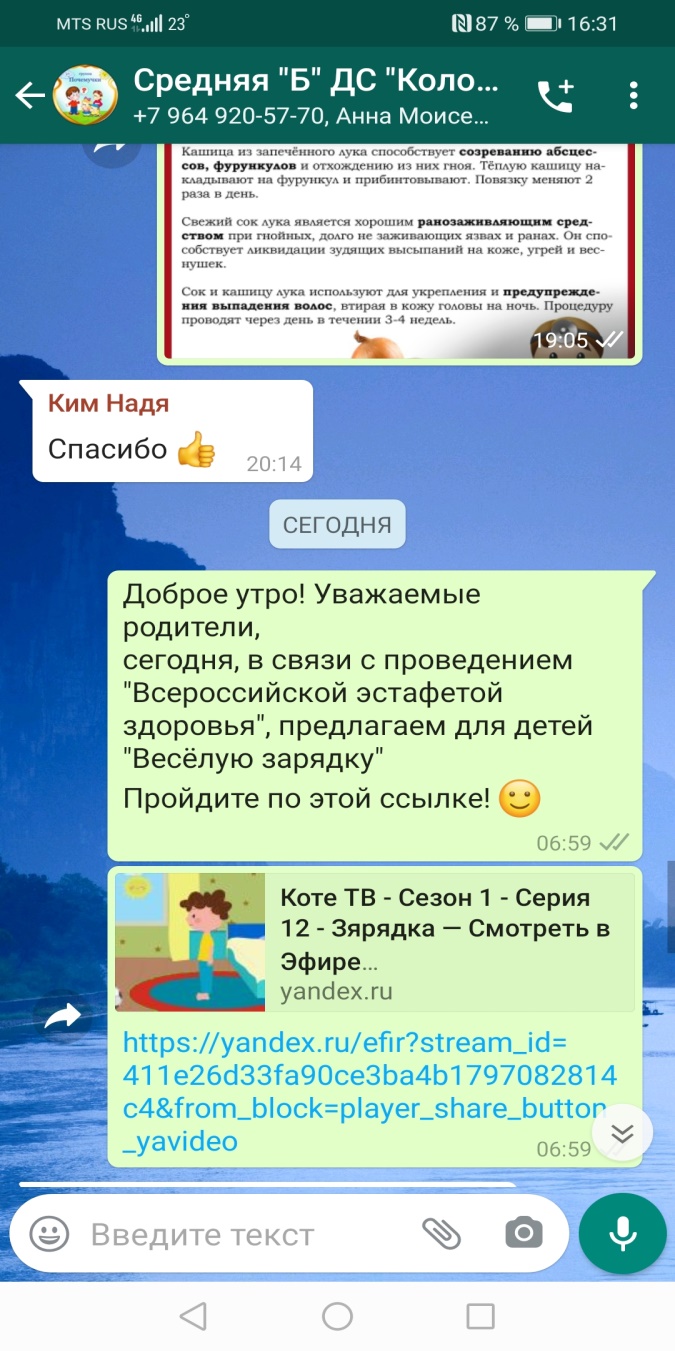 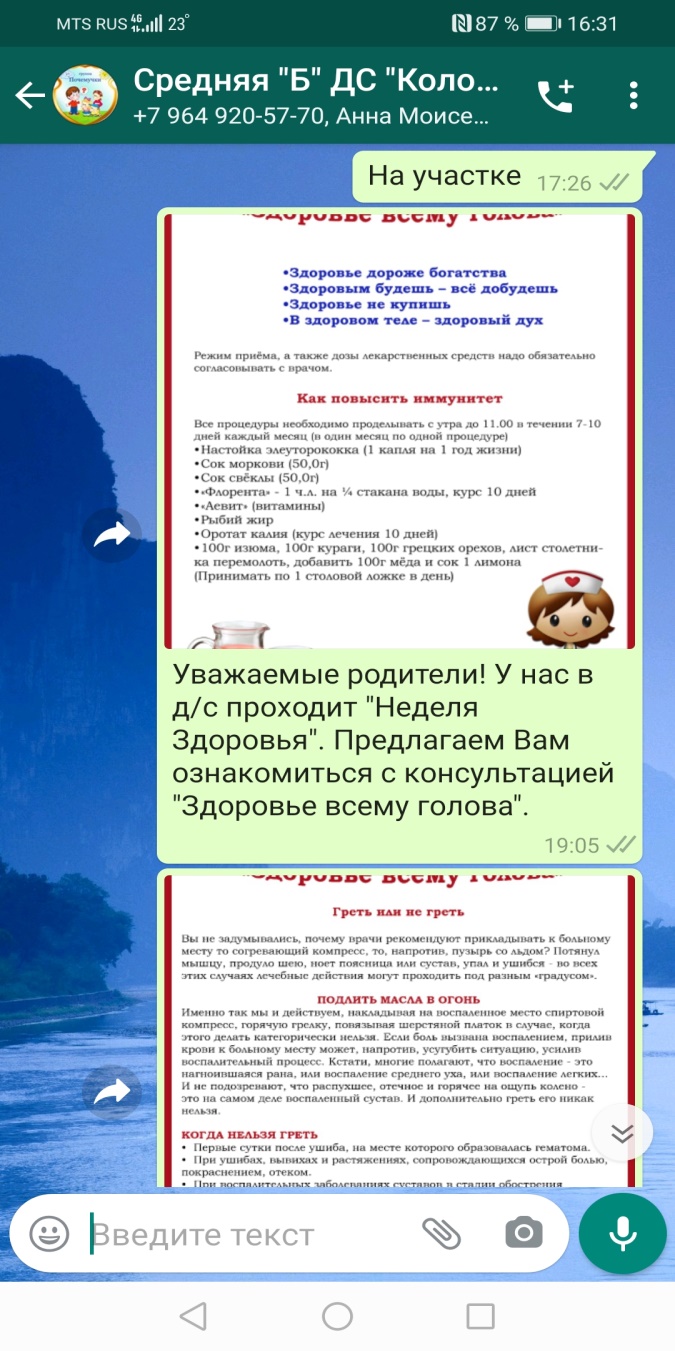 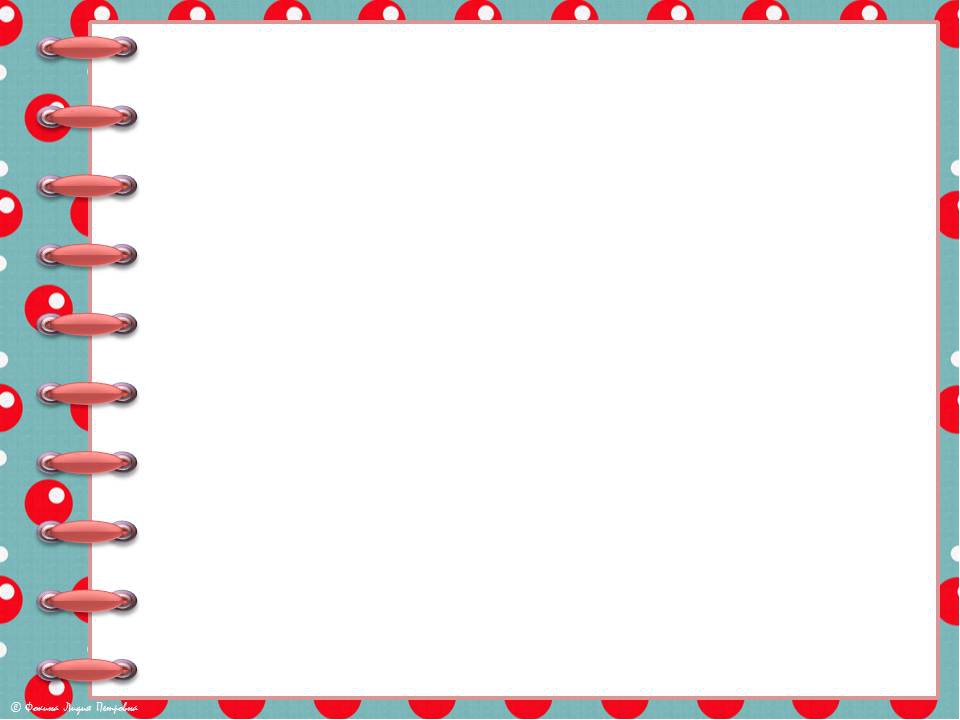 "Здоровый образ жизни - это здорово!..."
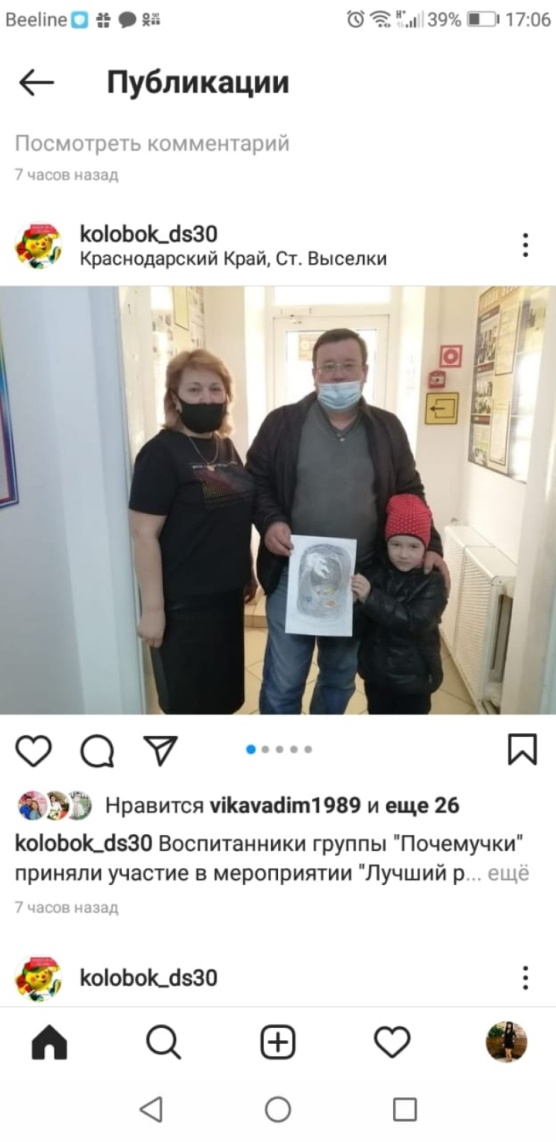 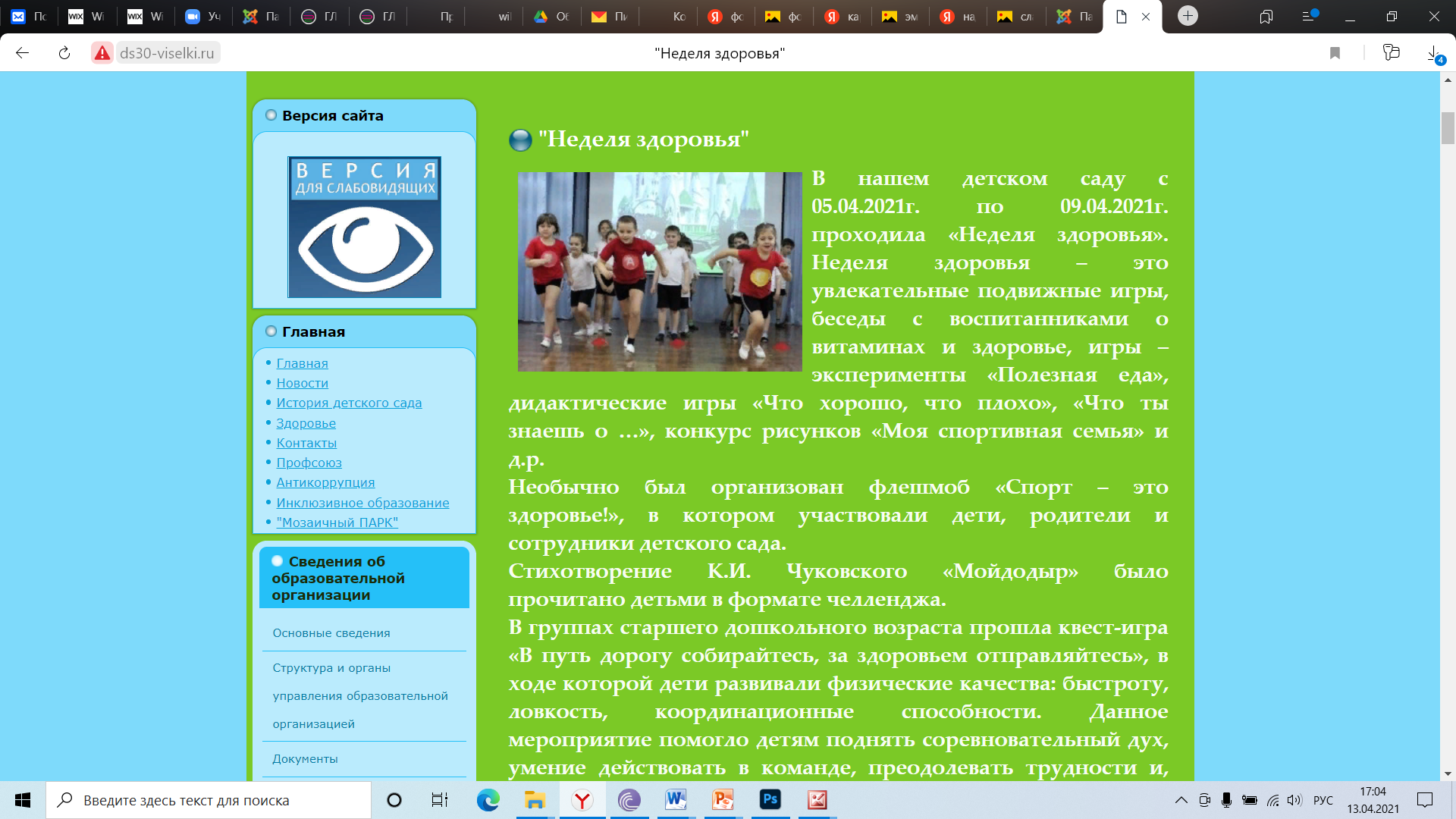 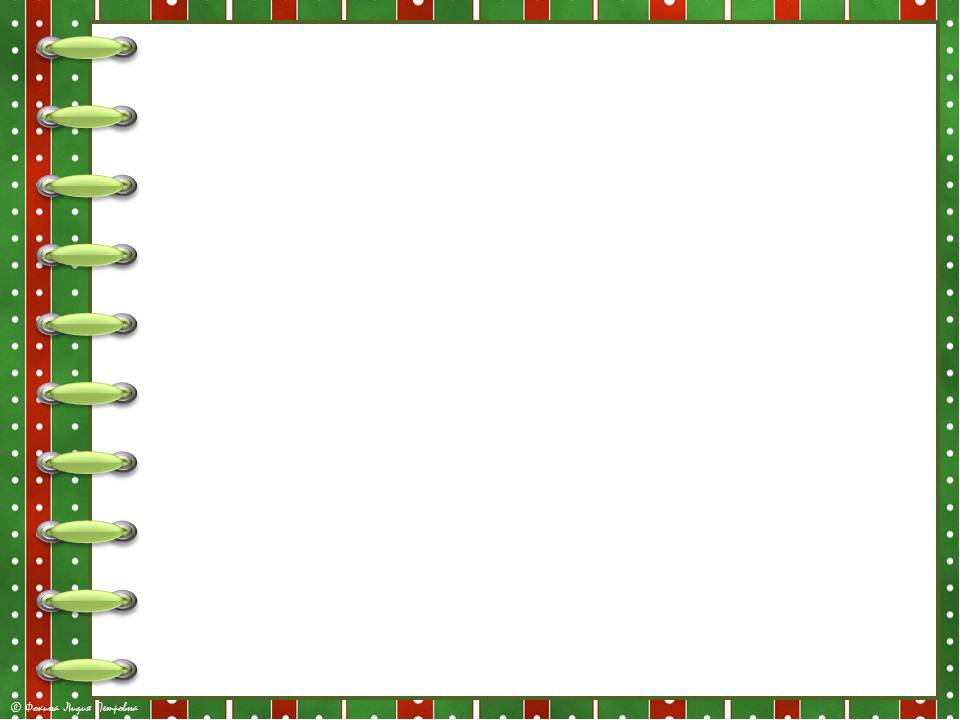 «Безопасное колесо»
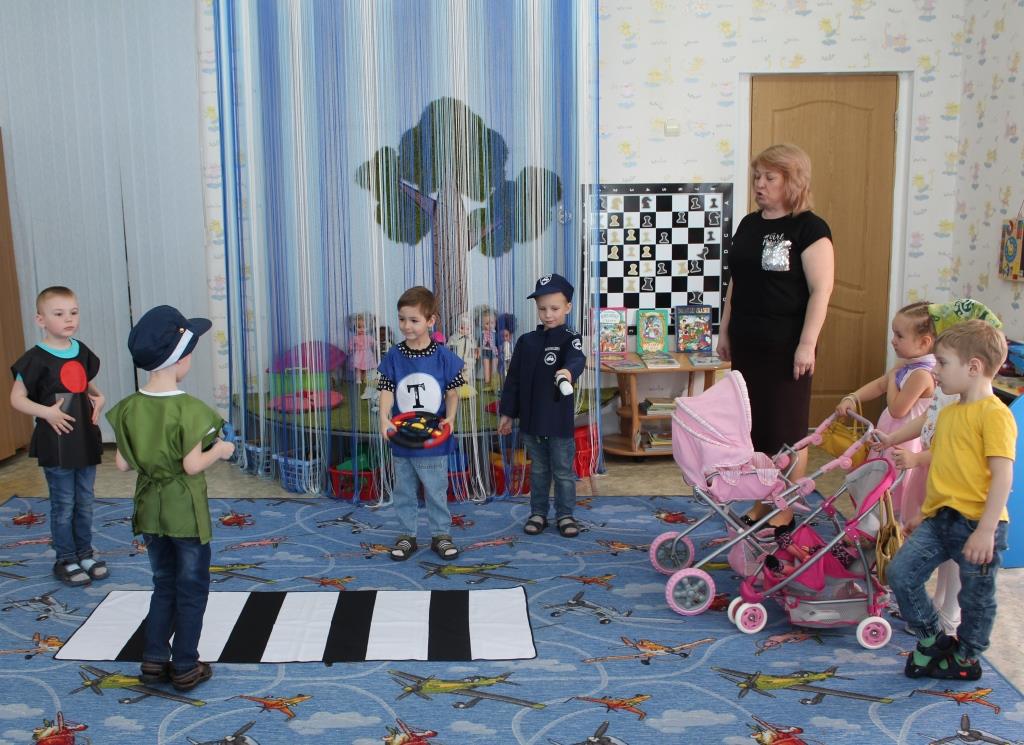 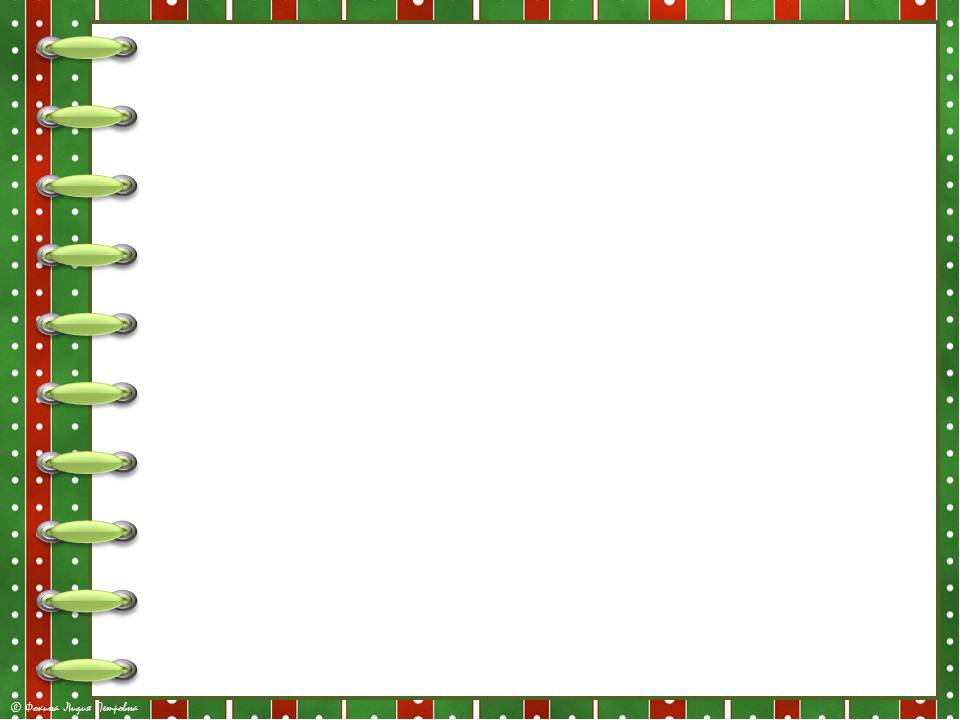 «Безопасное колесо»
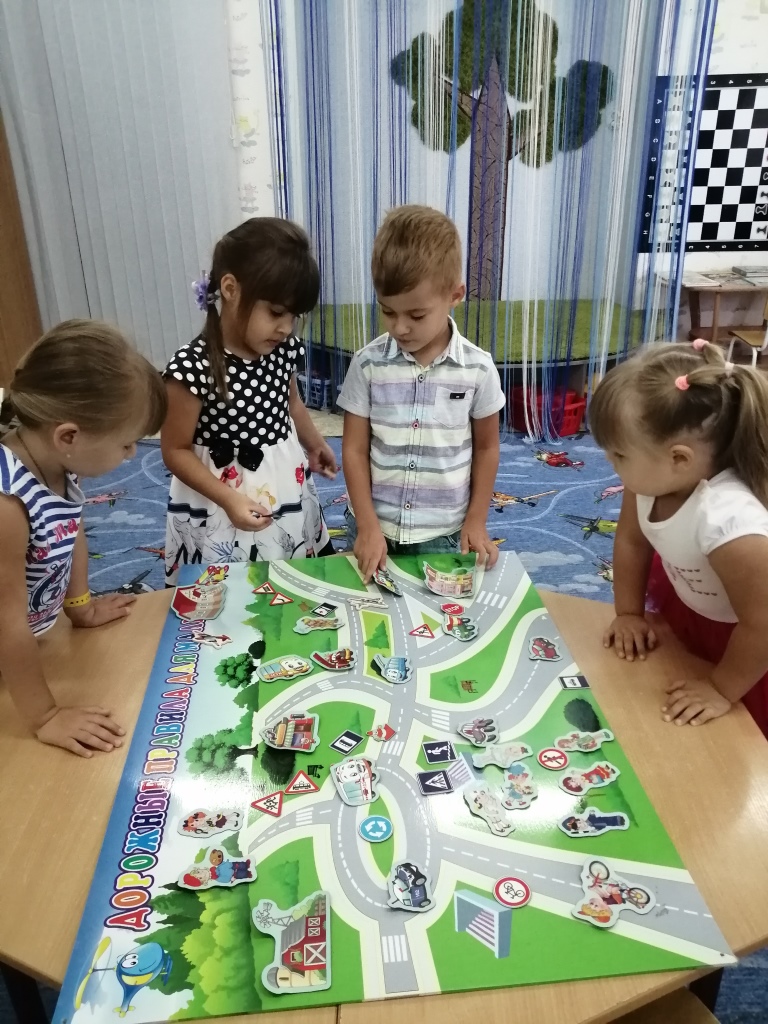 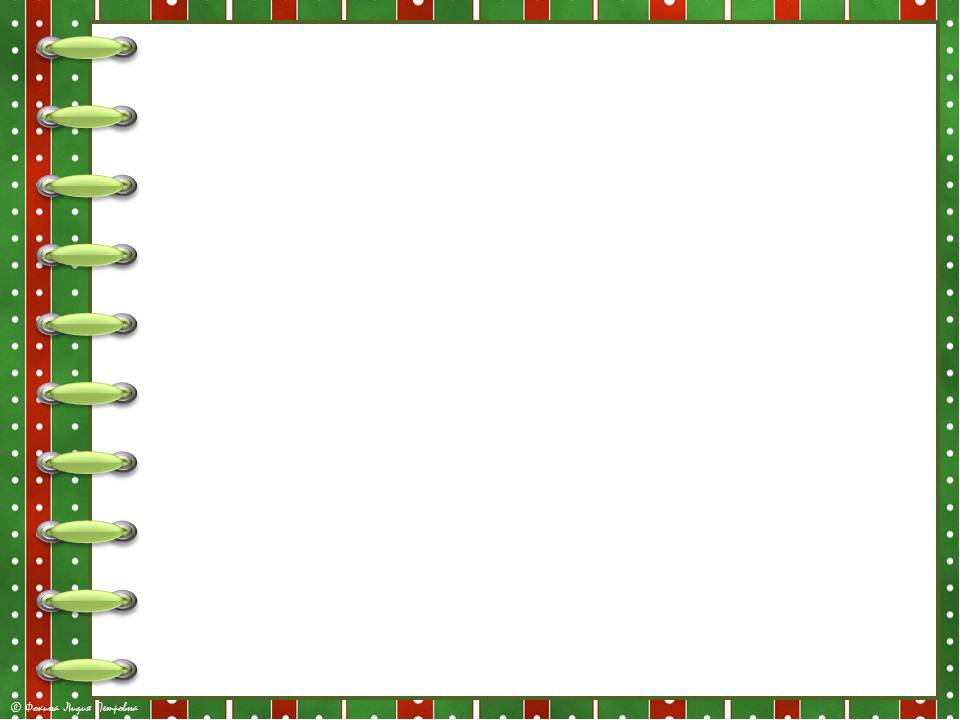 «Безопасное колесо»
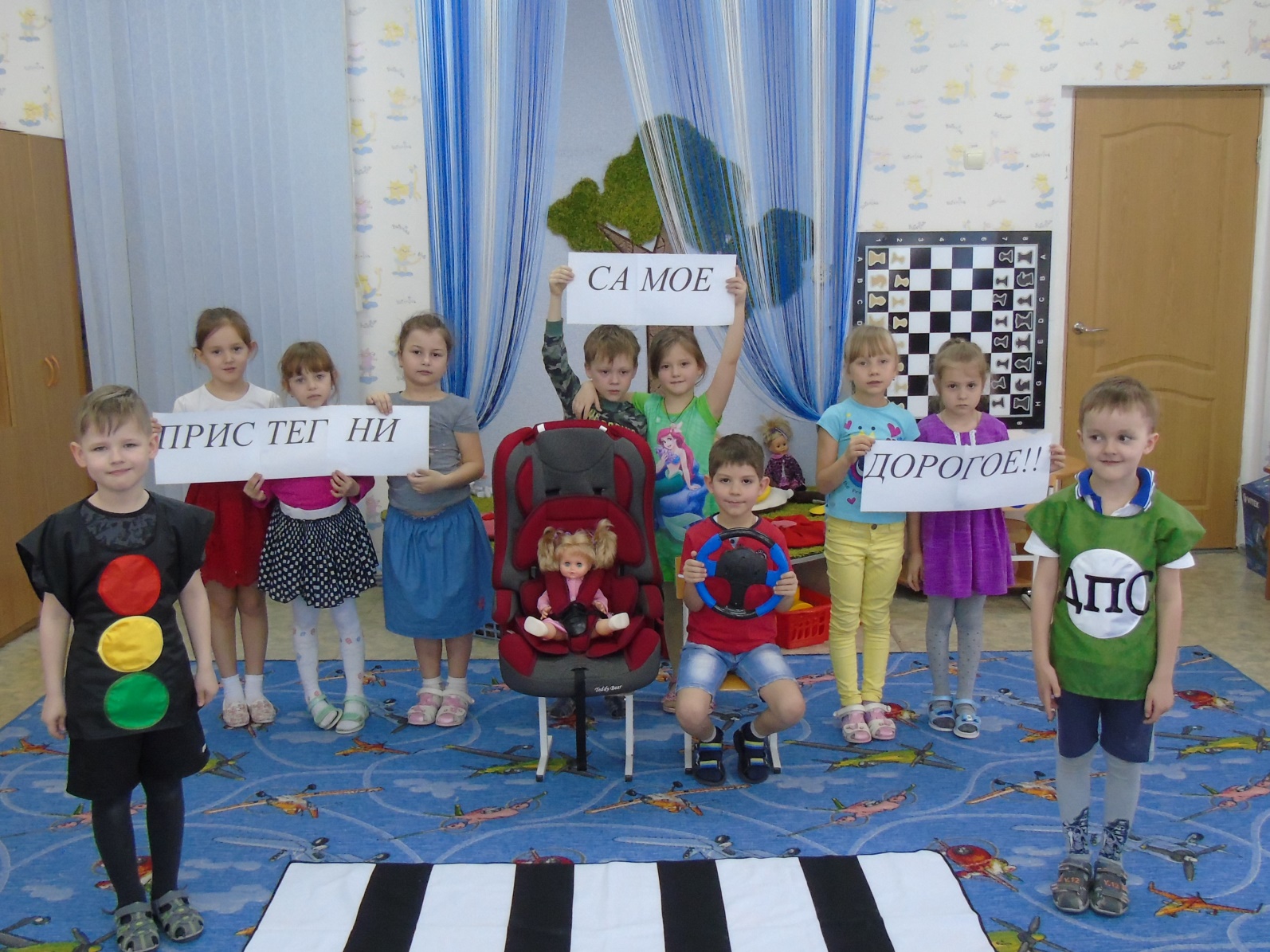 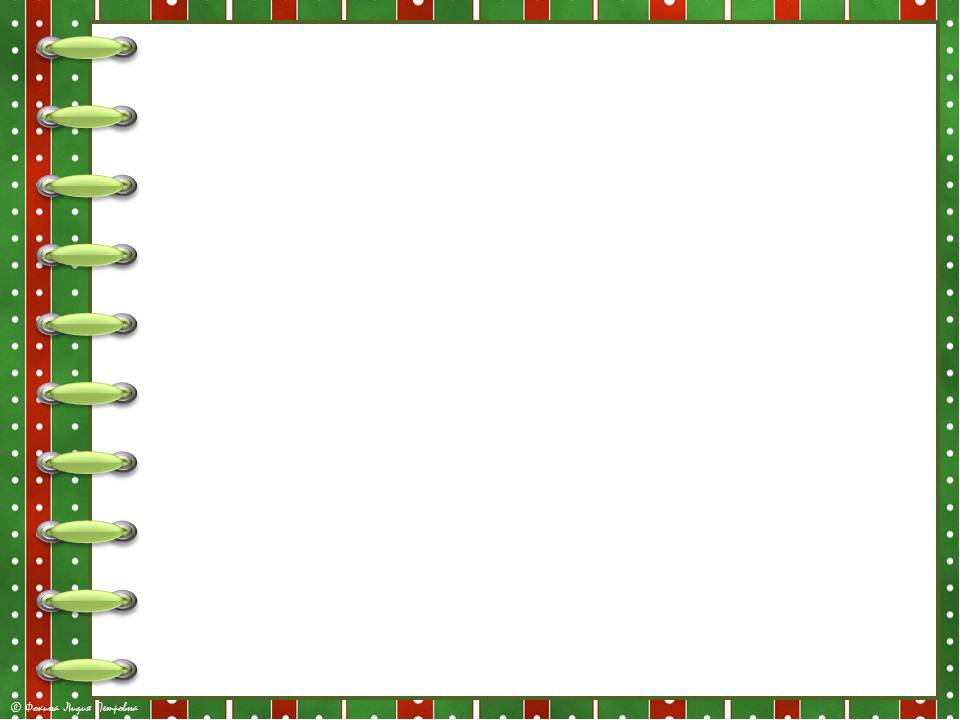 «Безопасное колесо»
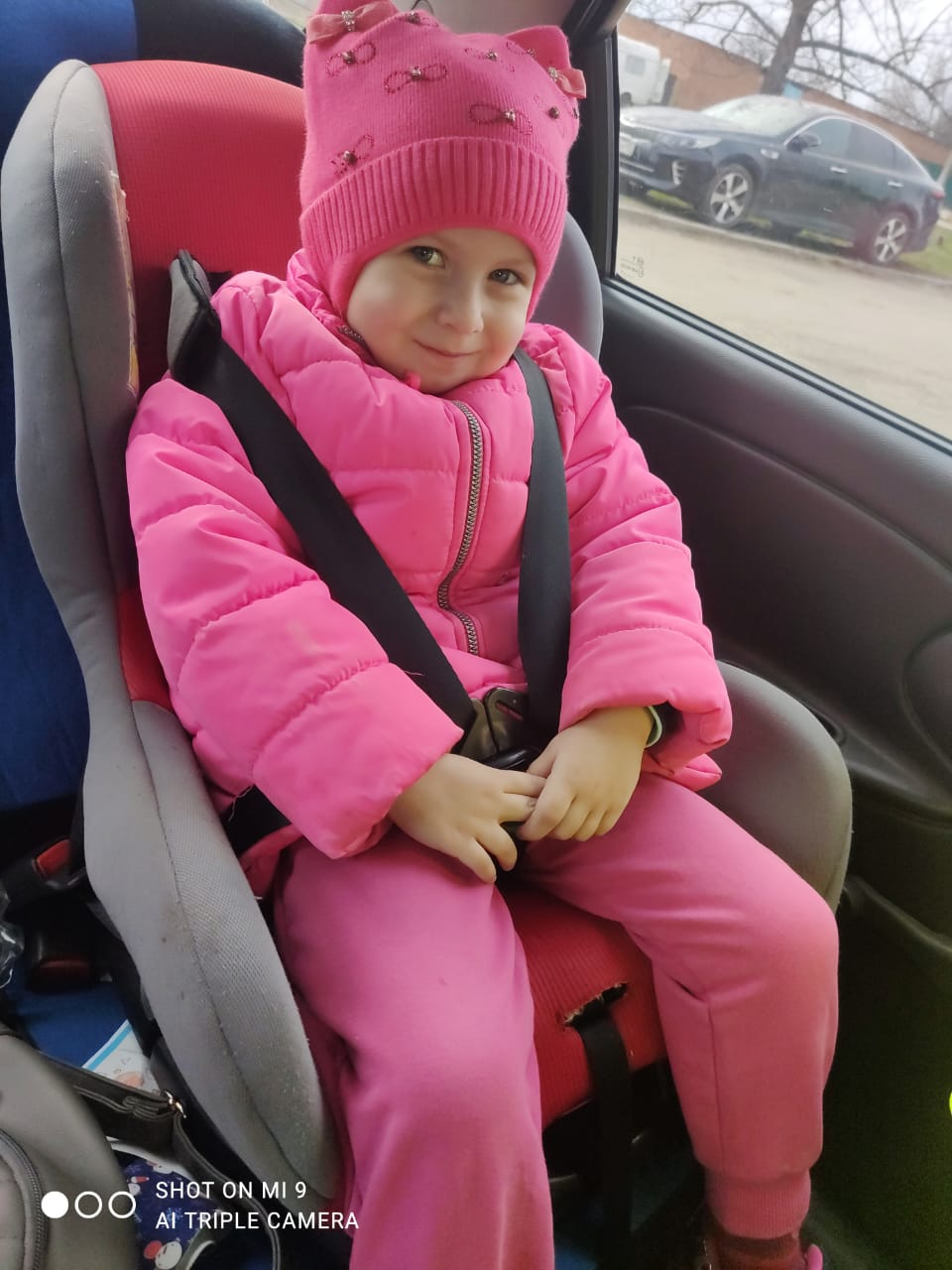 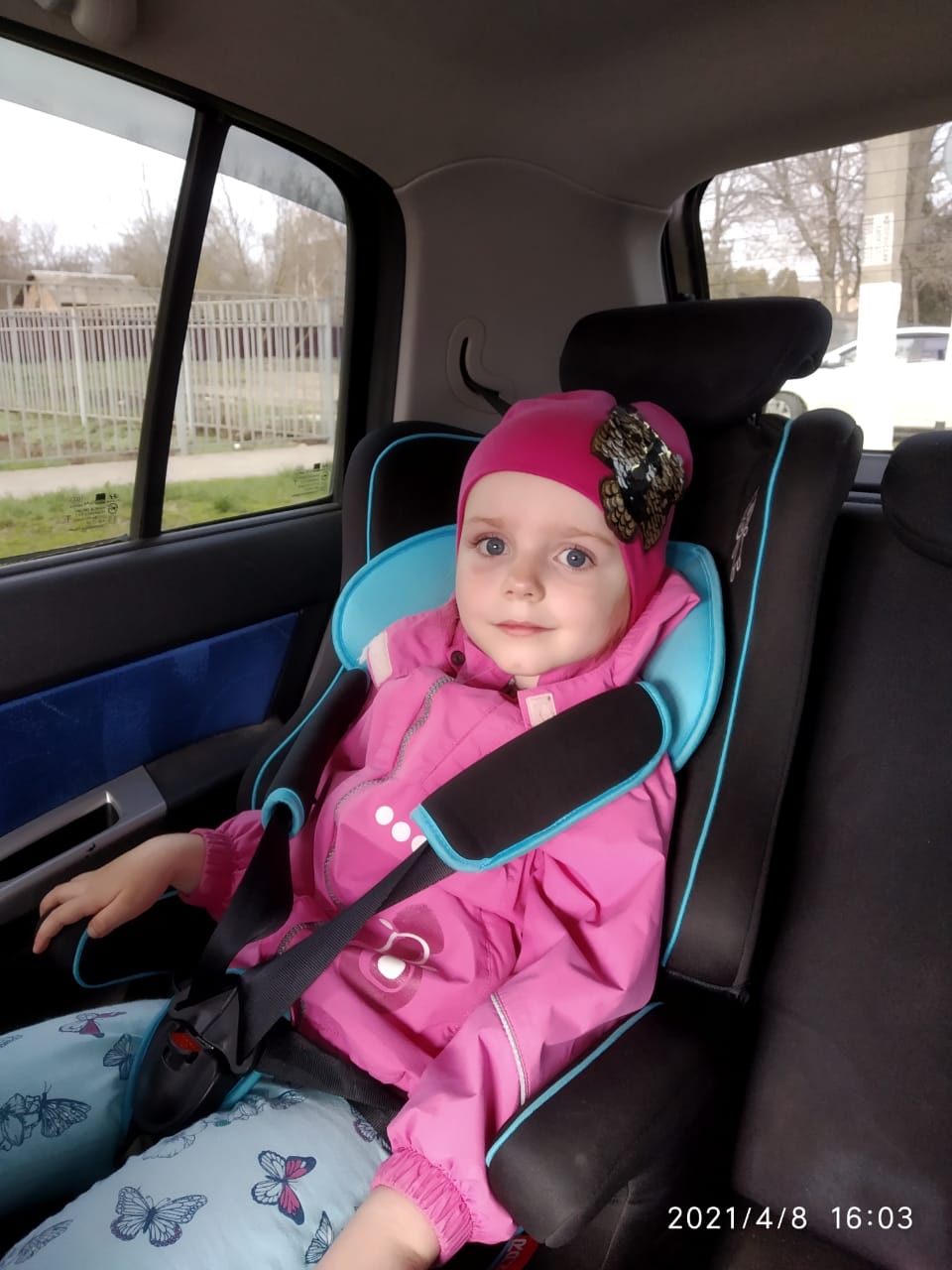 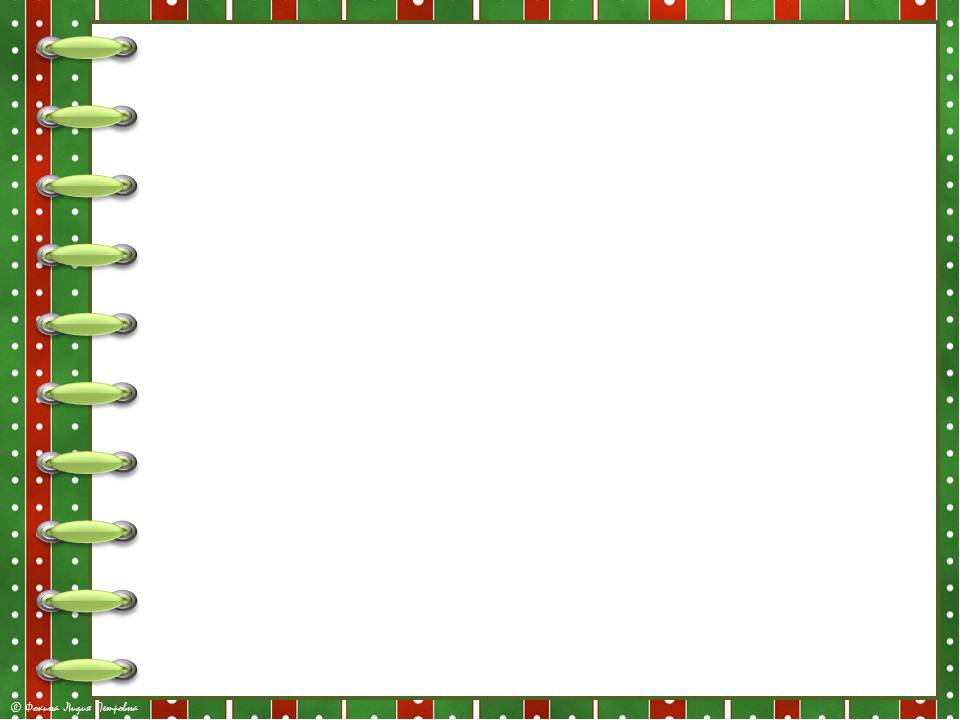 «Безопасное колесо»
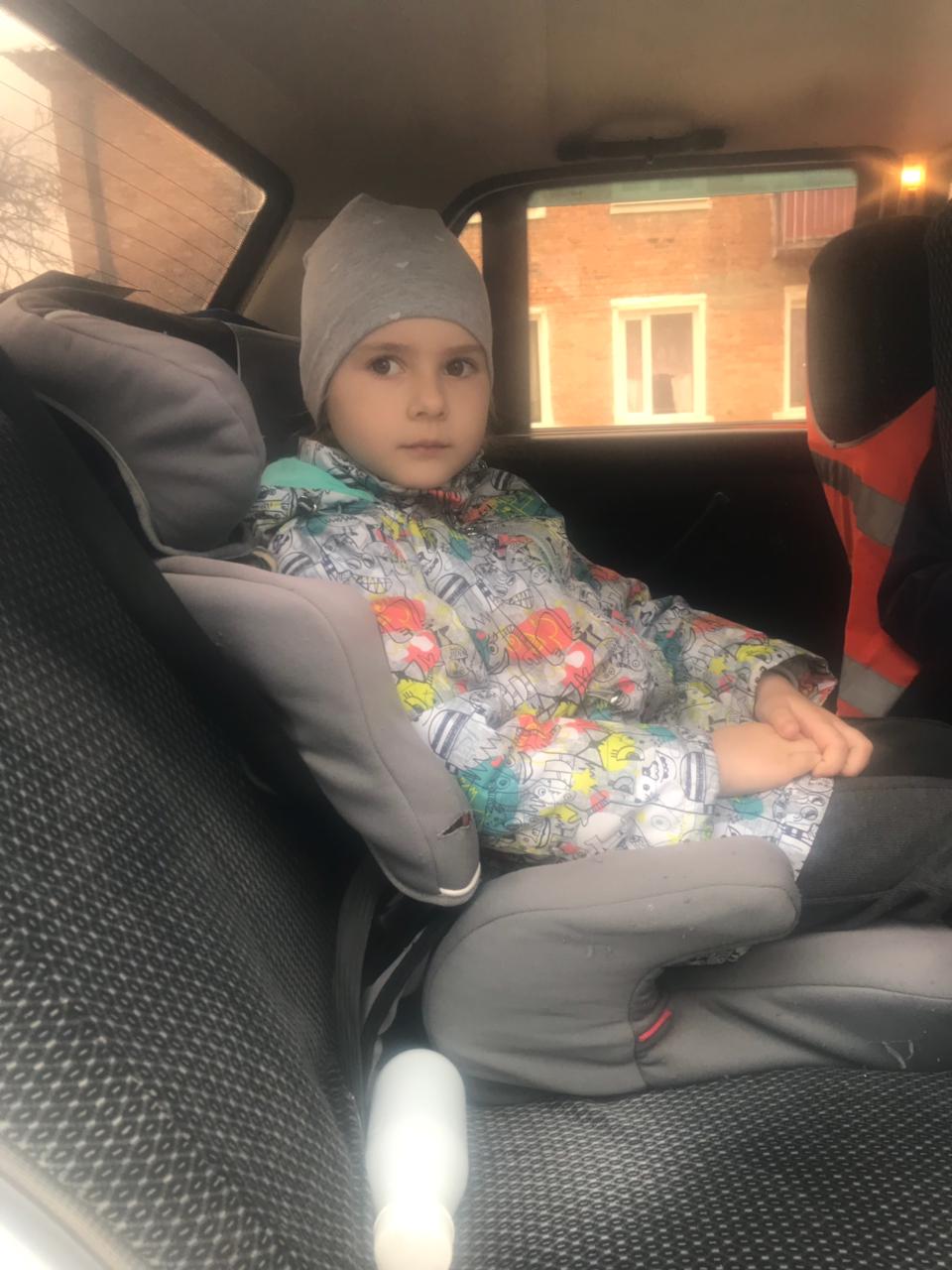 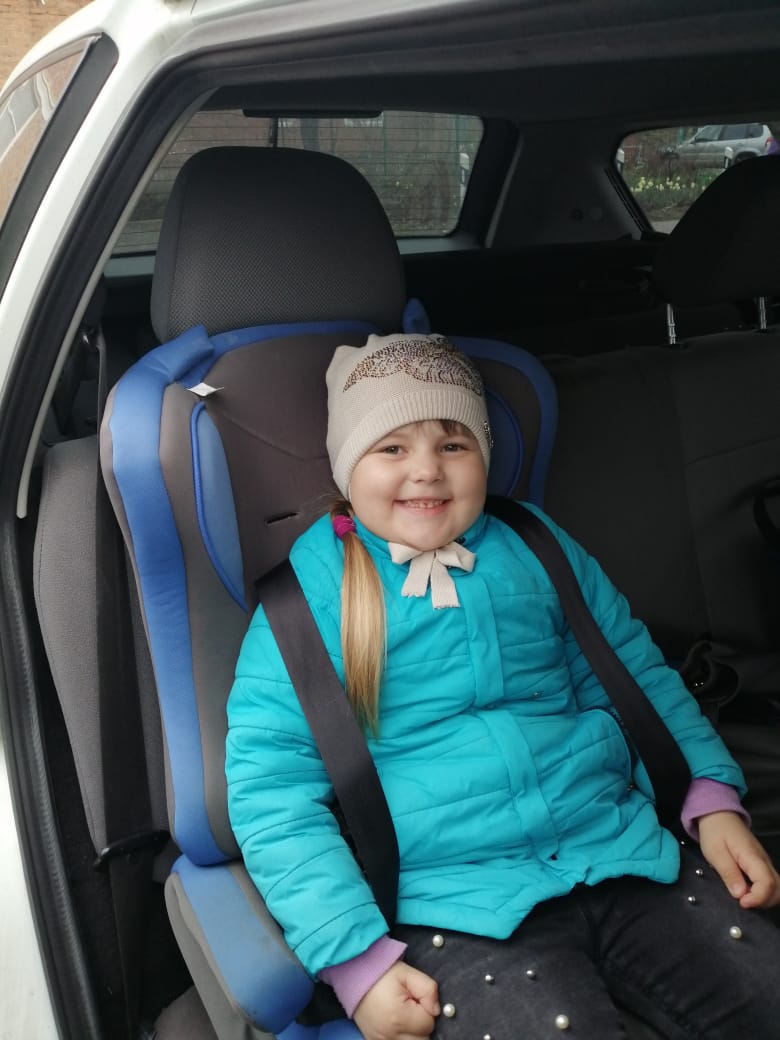 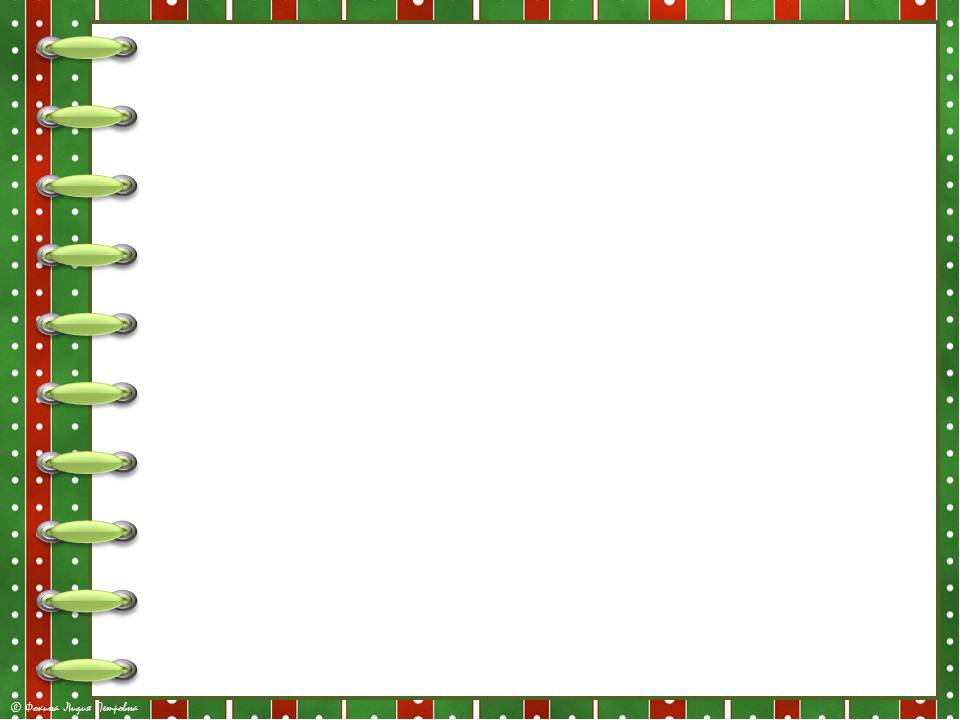 «Безопасное колесо»
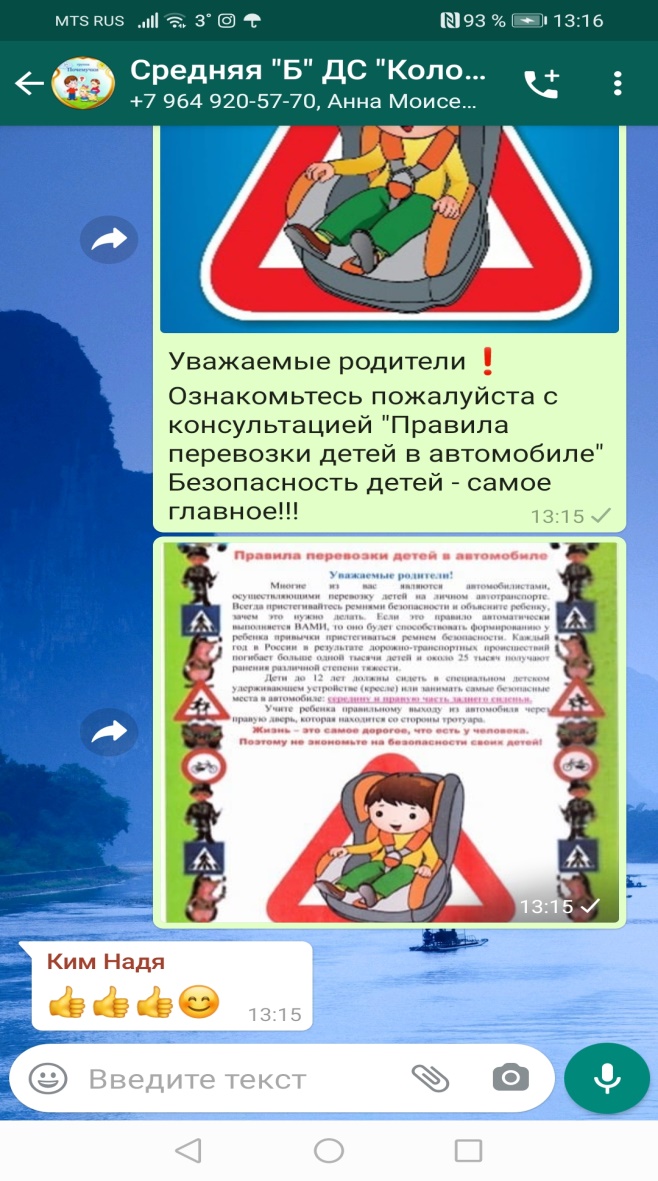 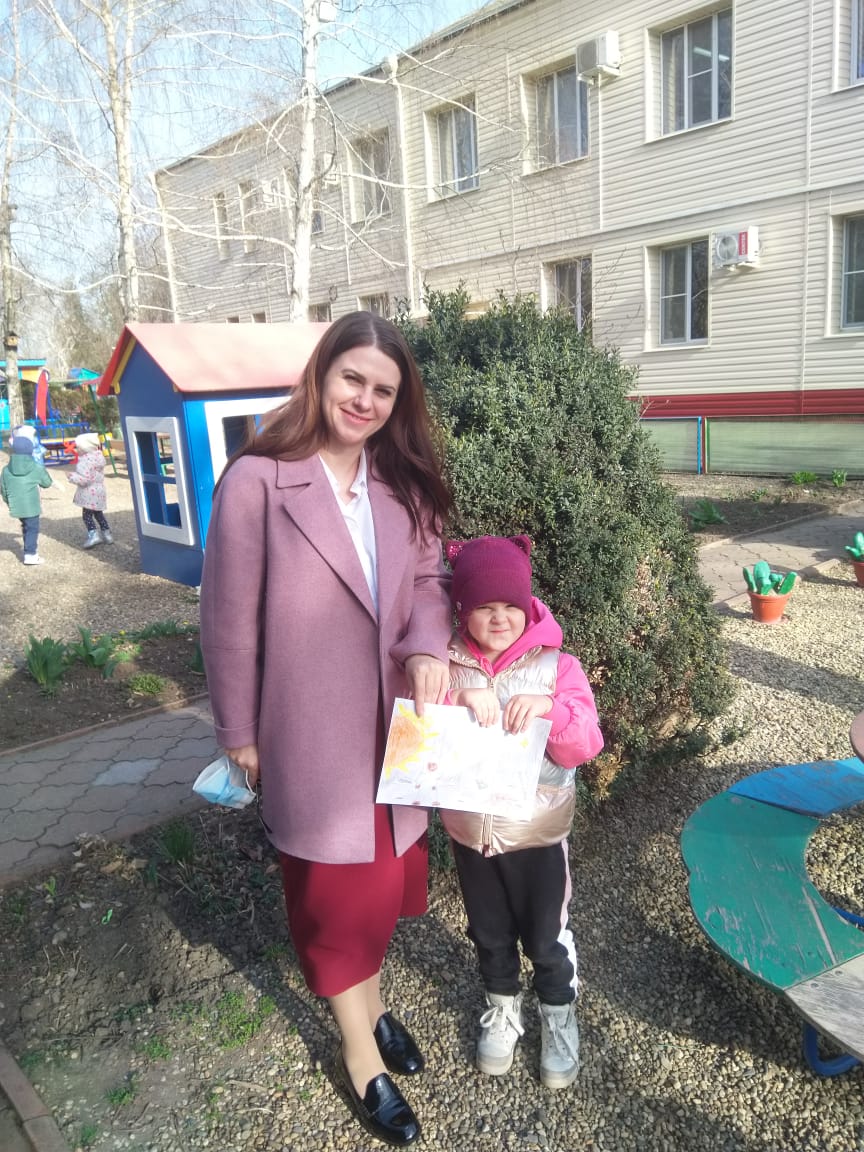 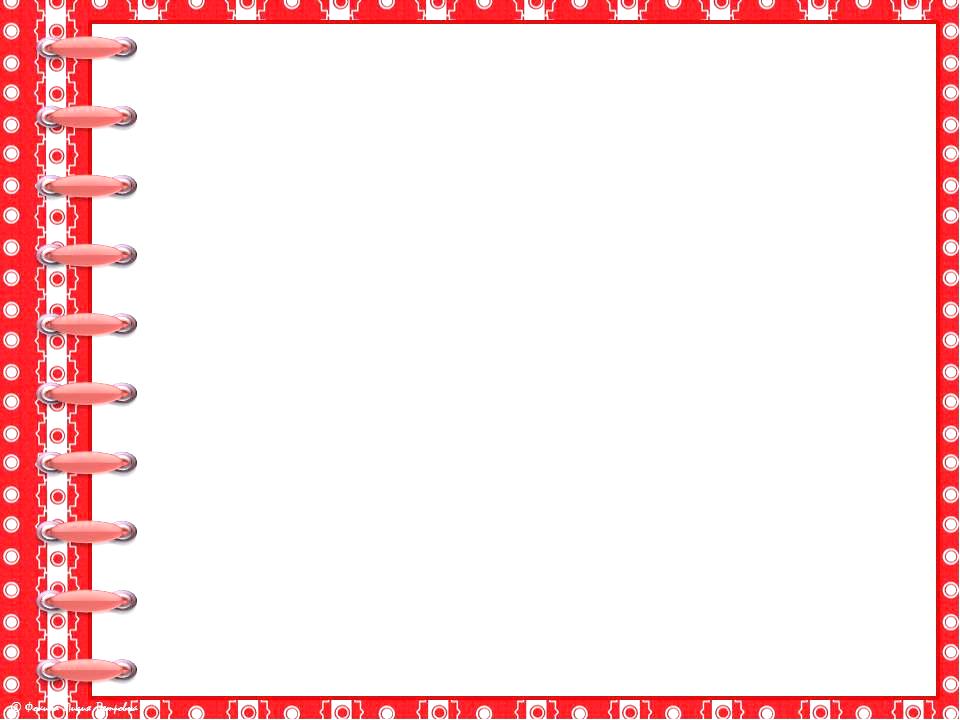 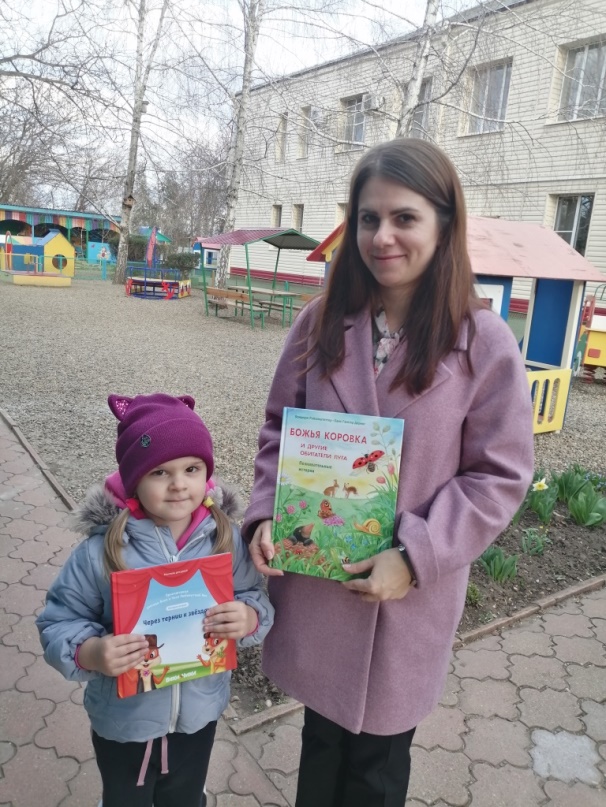 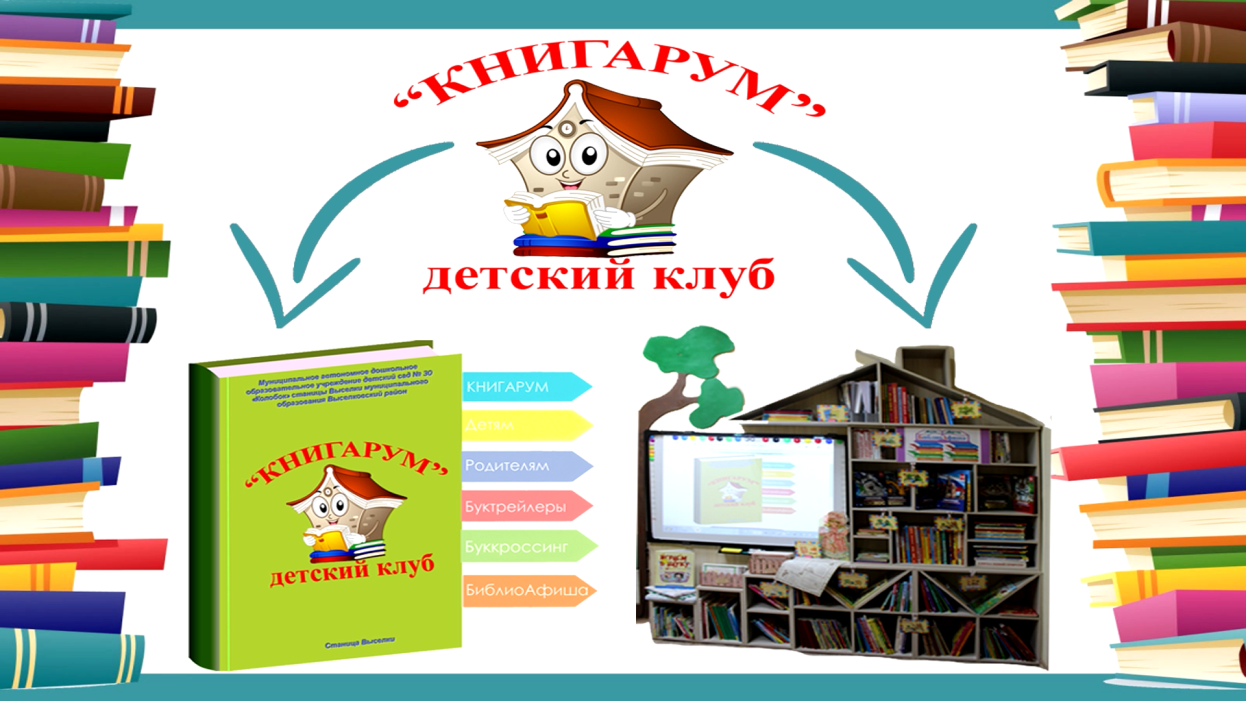 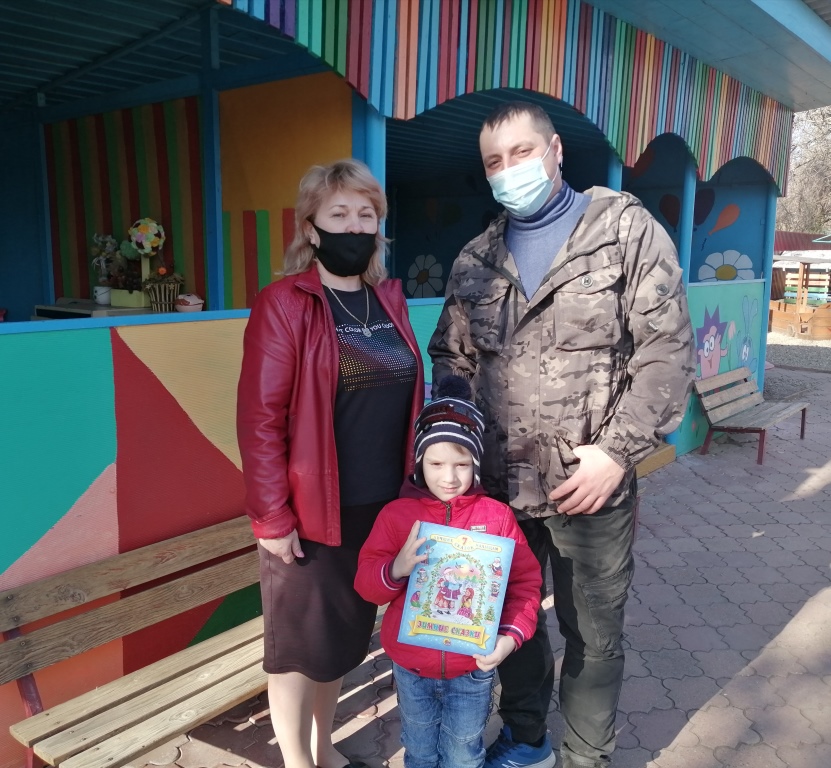 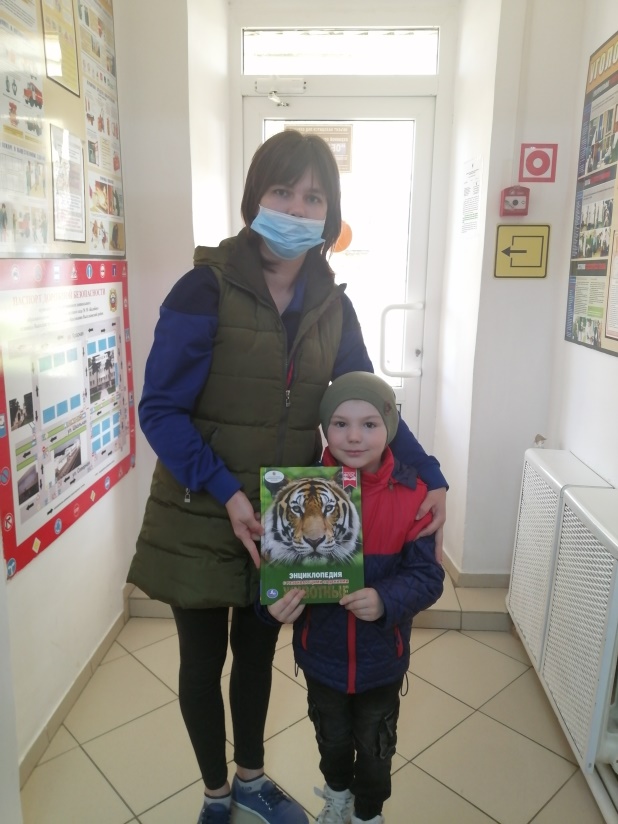 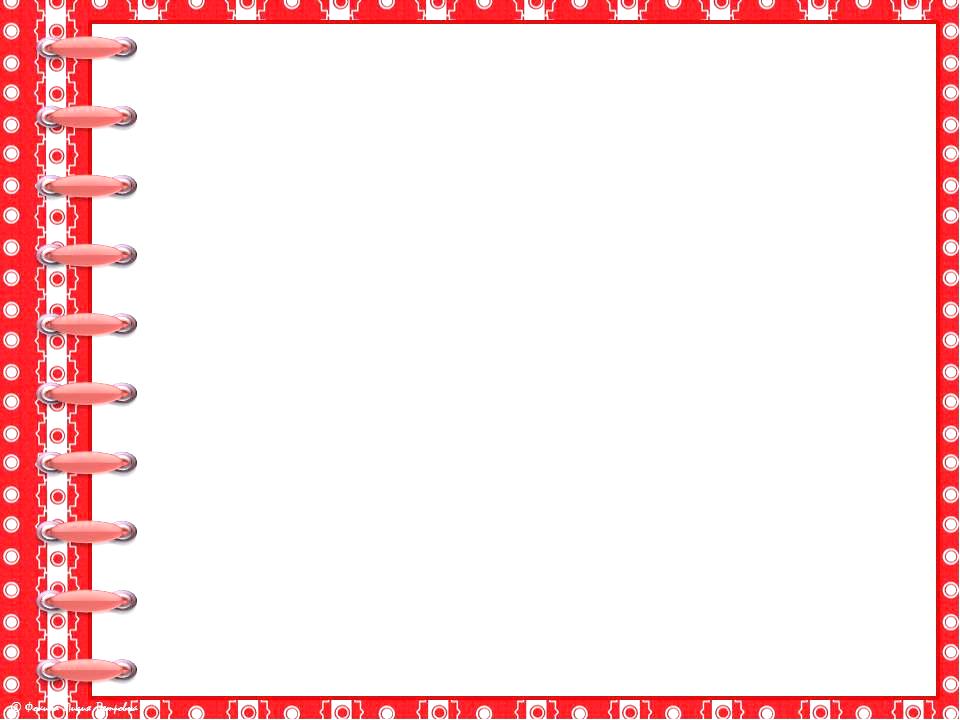 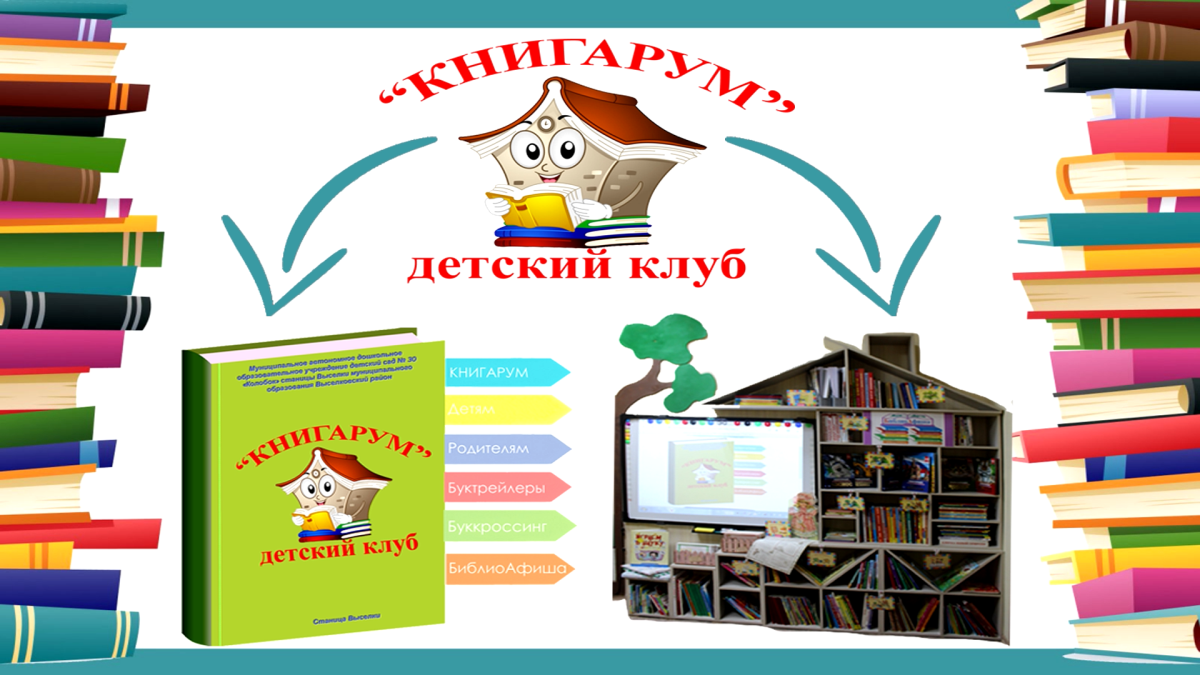 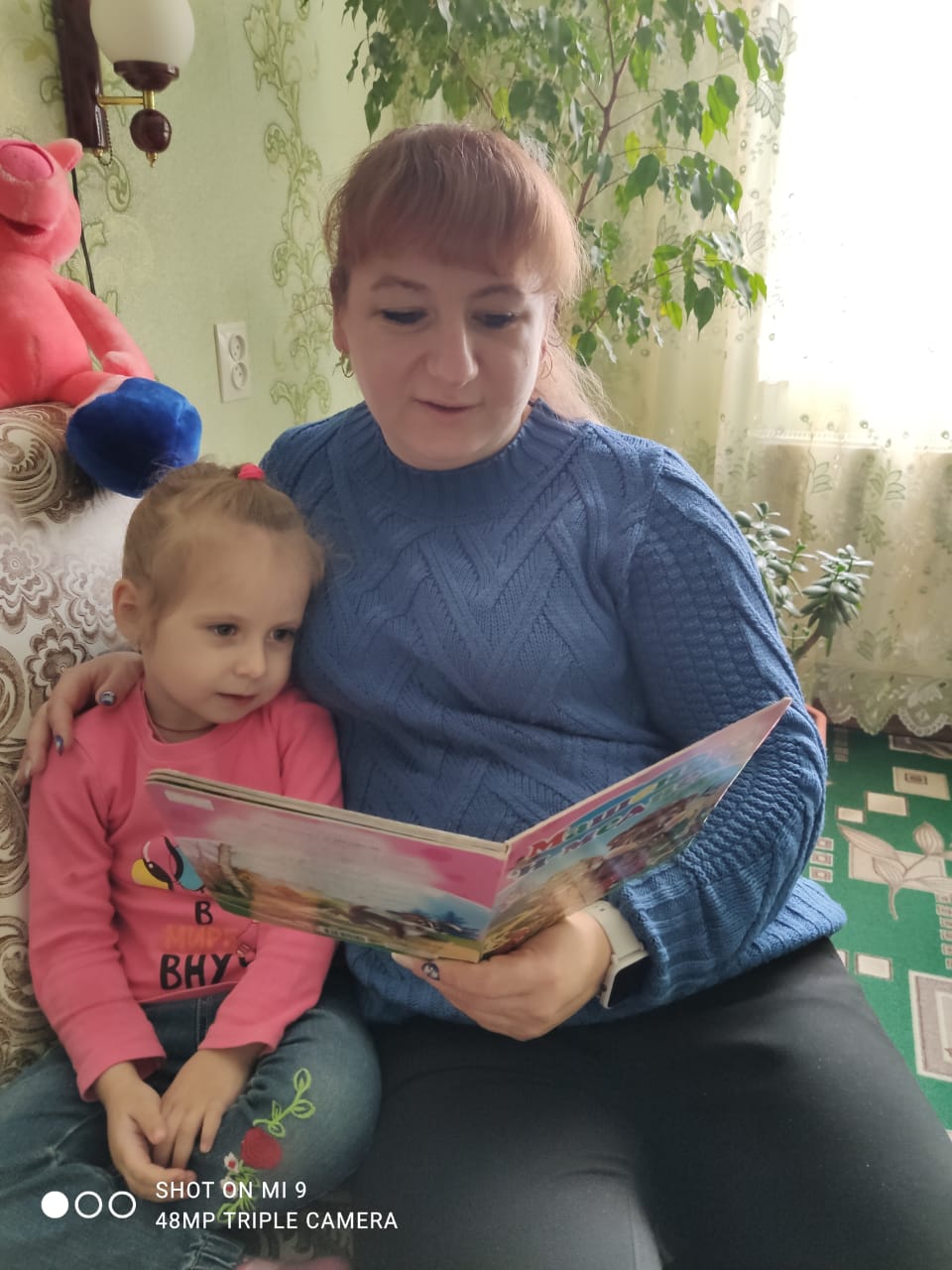 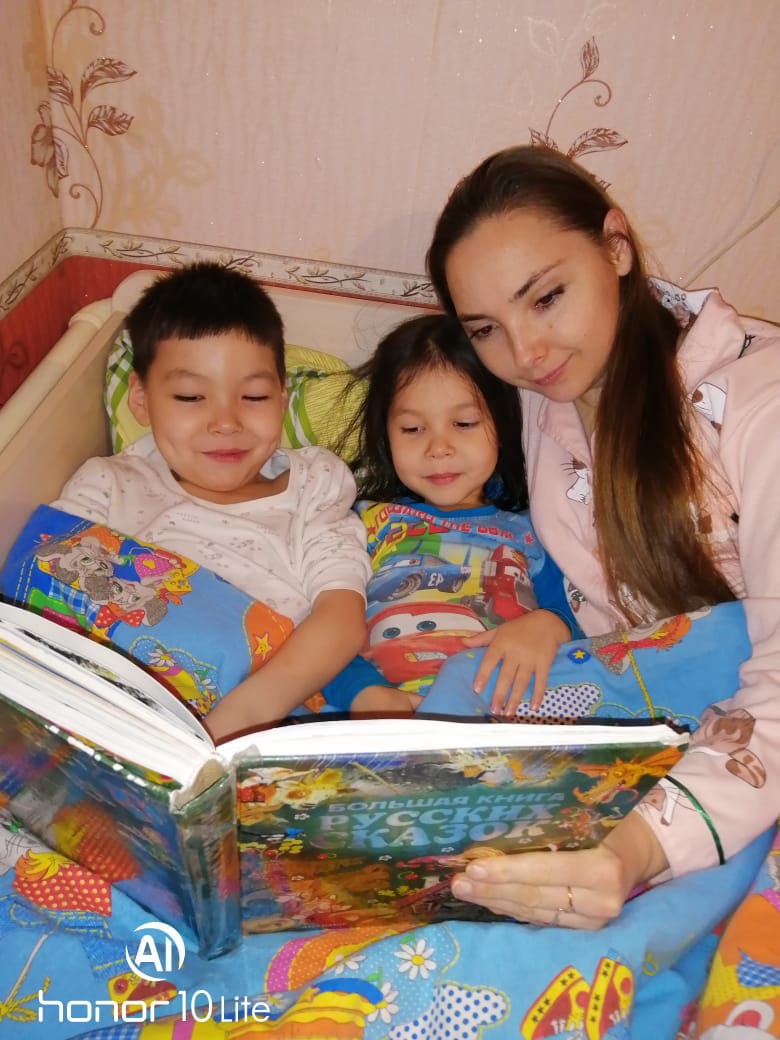 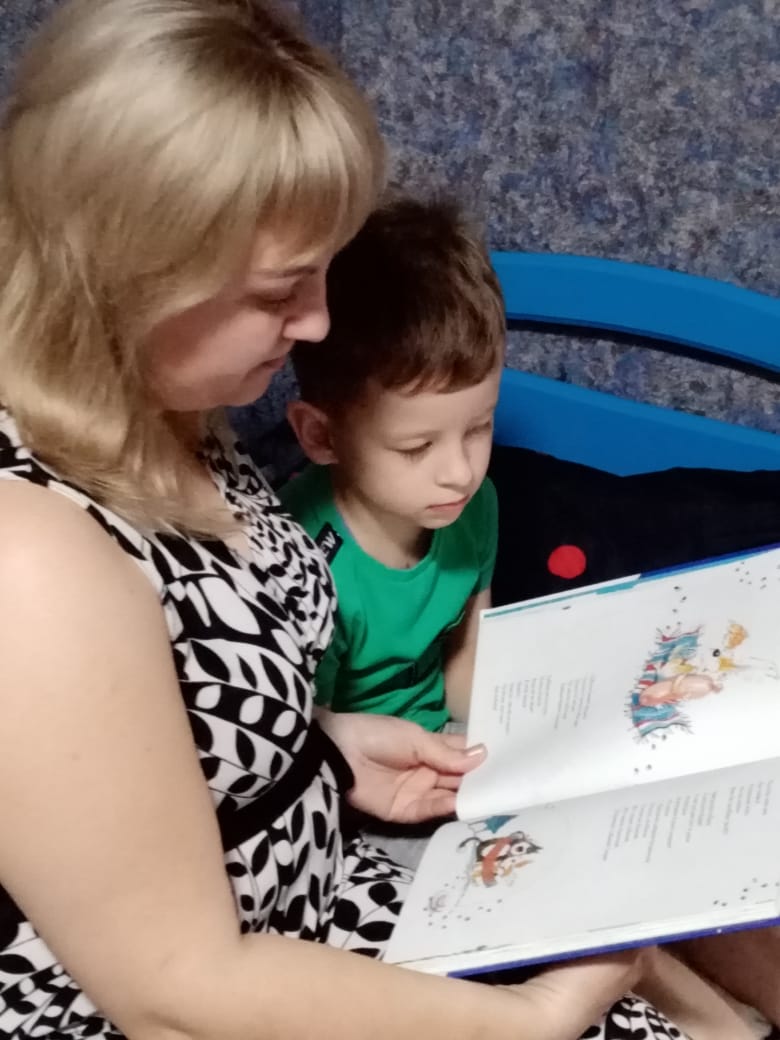 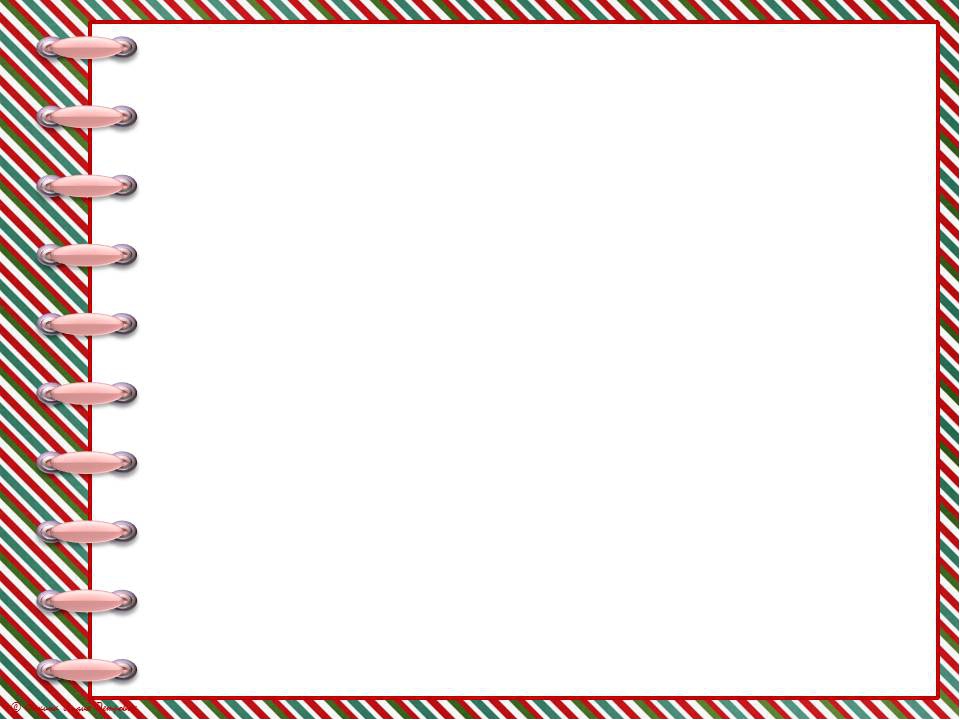 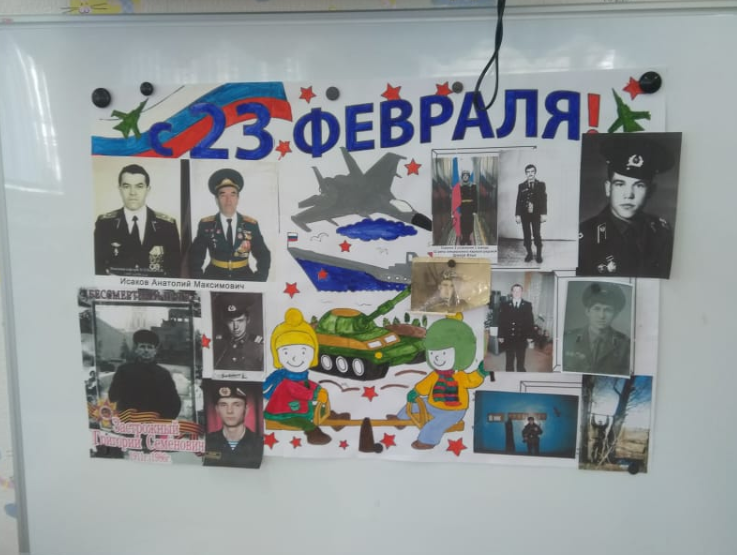 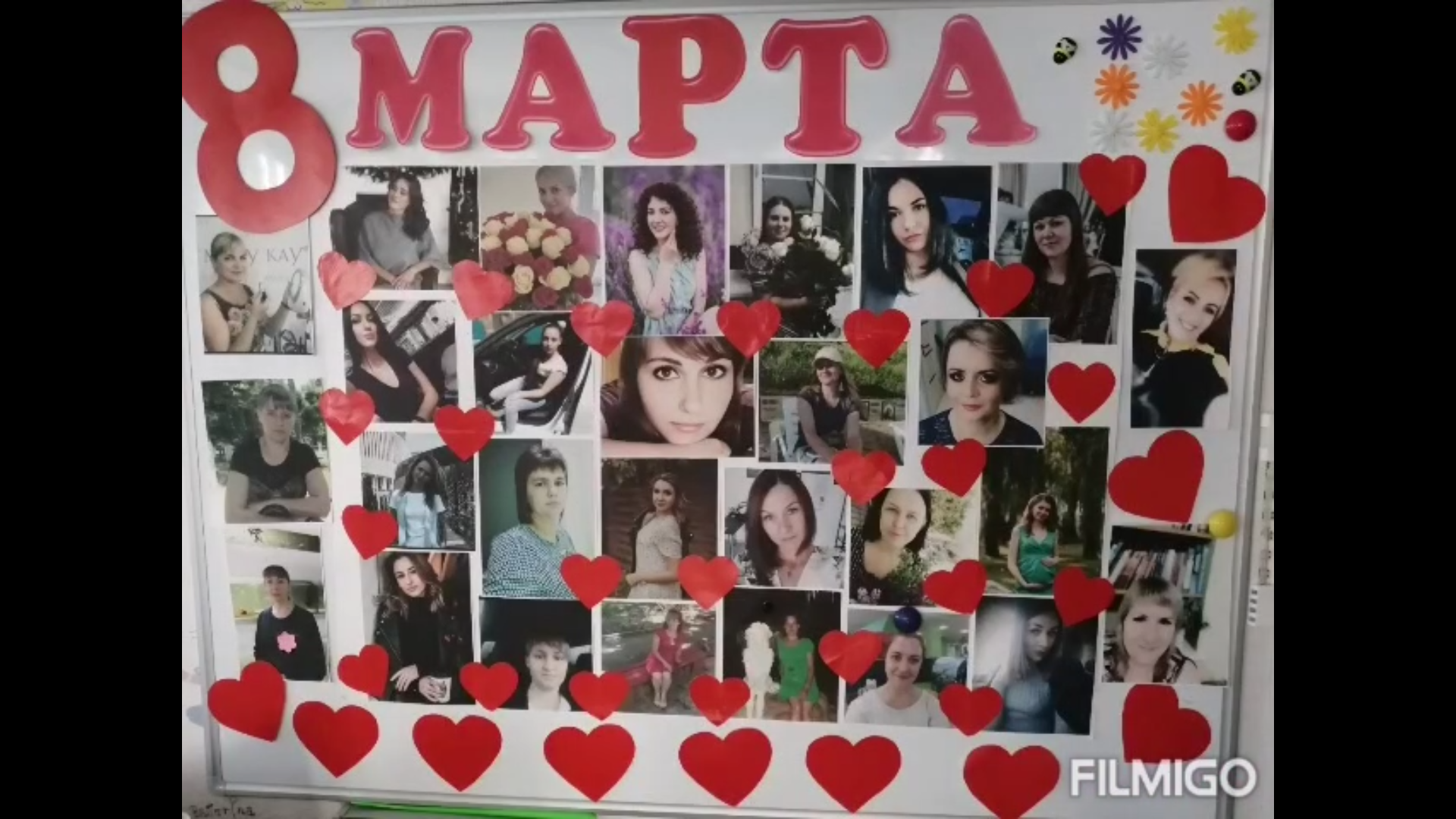 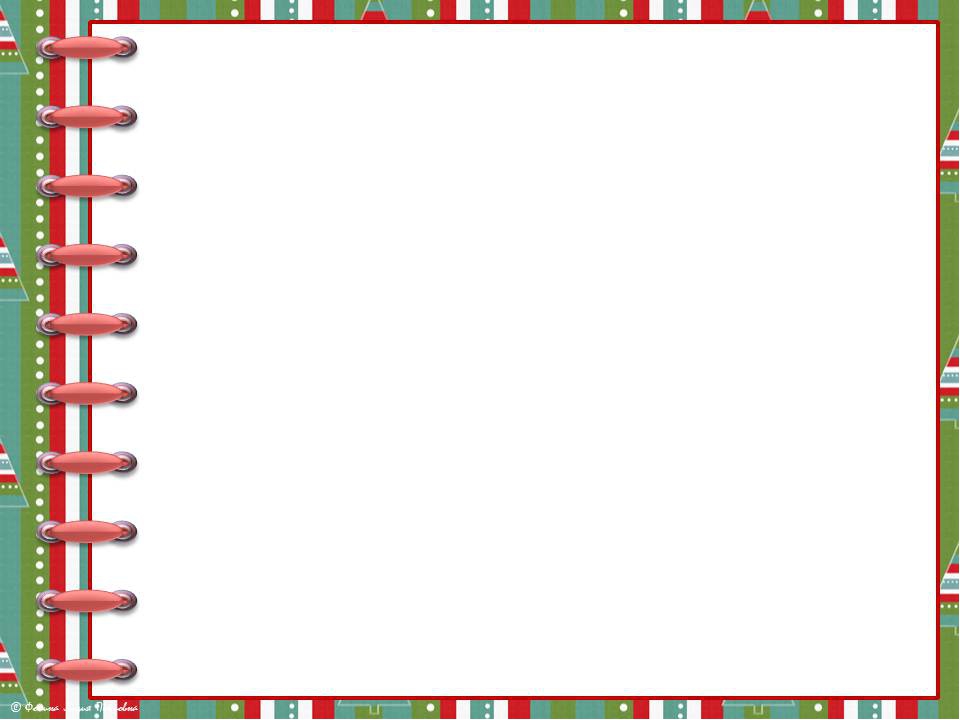 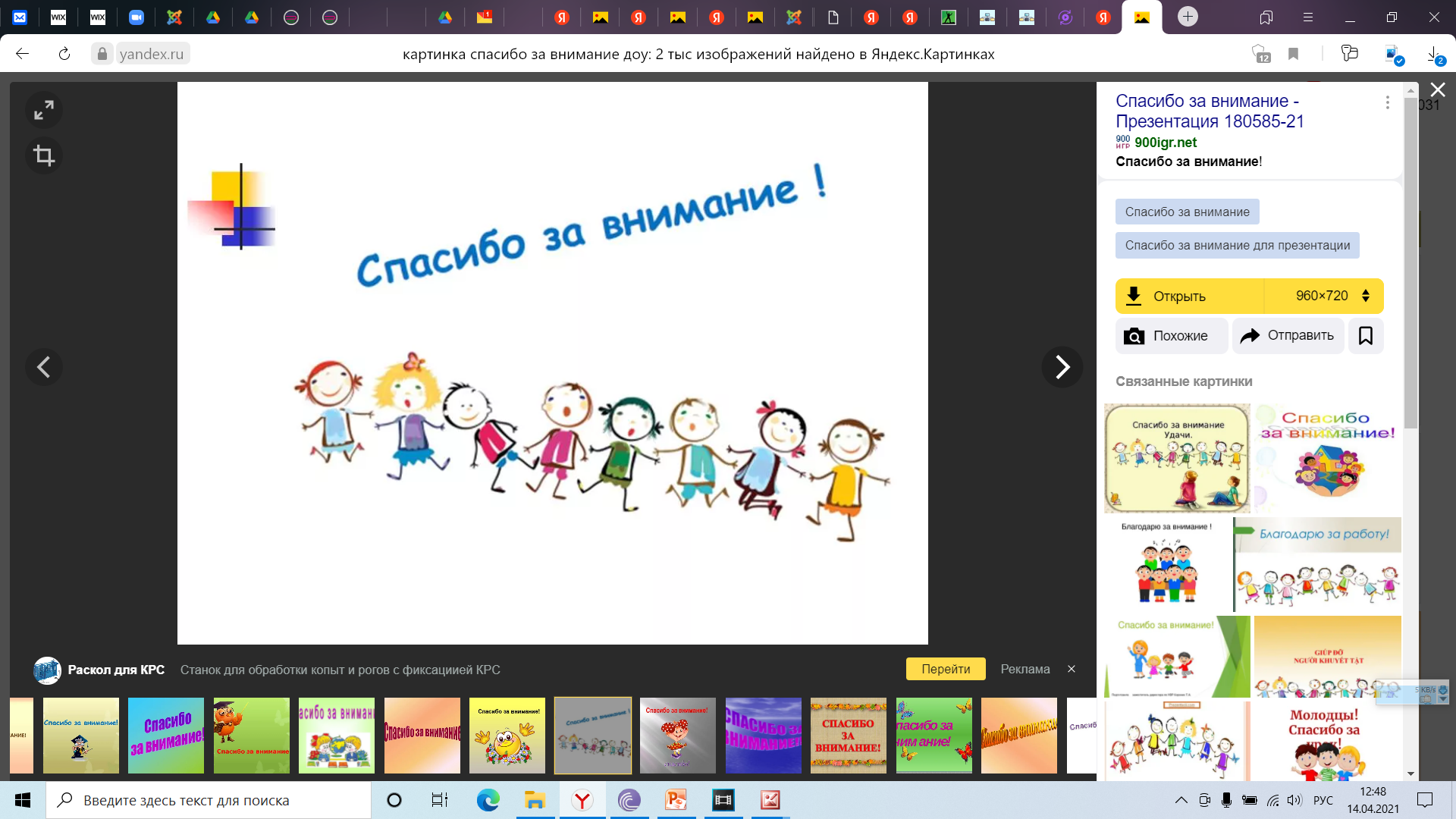 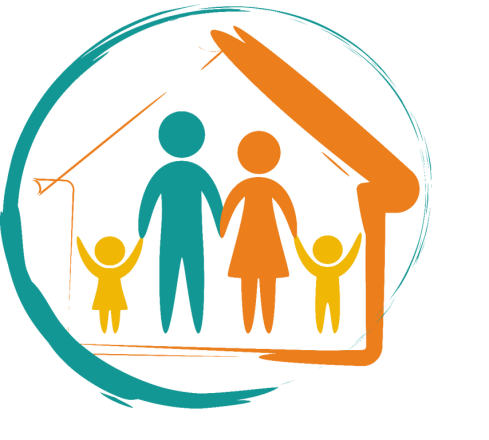 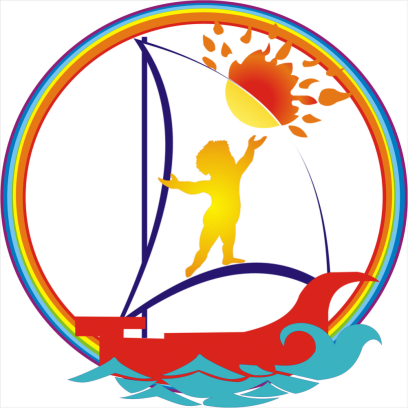